Year: 3

Term: 1

Objective: Use apostrophes for word contractions

Author: Stephanie Le Lievre
Copy and paste these icons to the appropriate slides to indicate engagement norms/CFU strategies
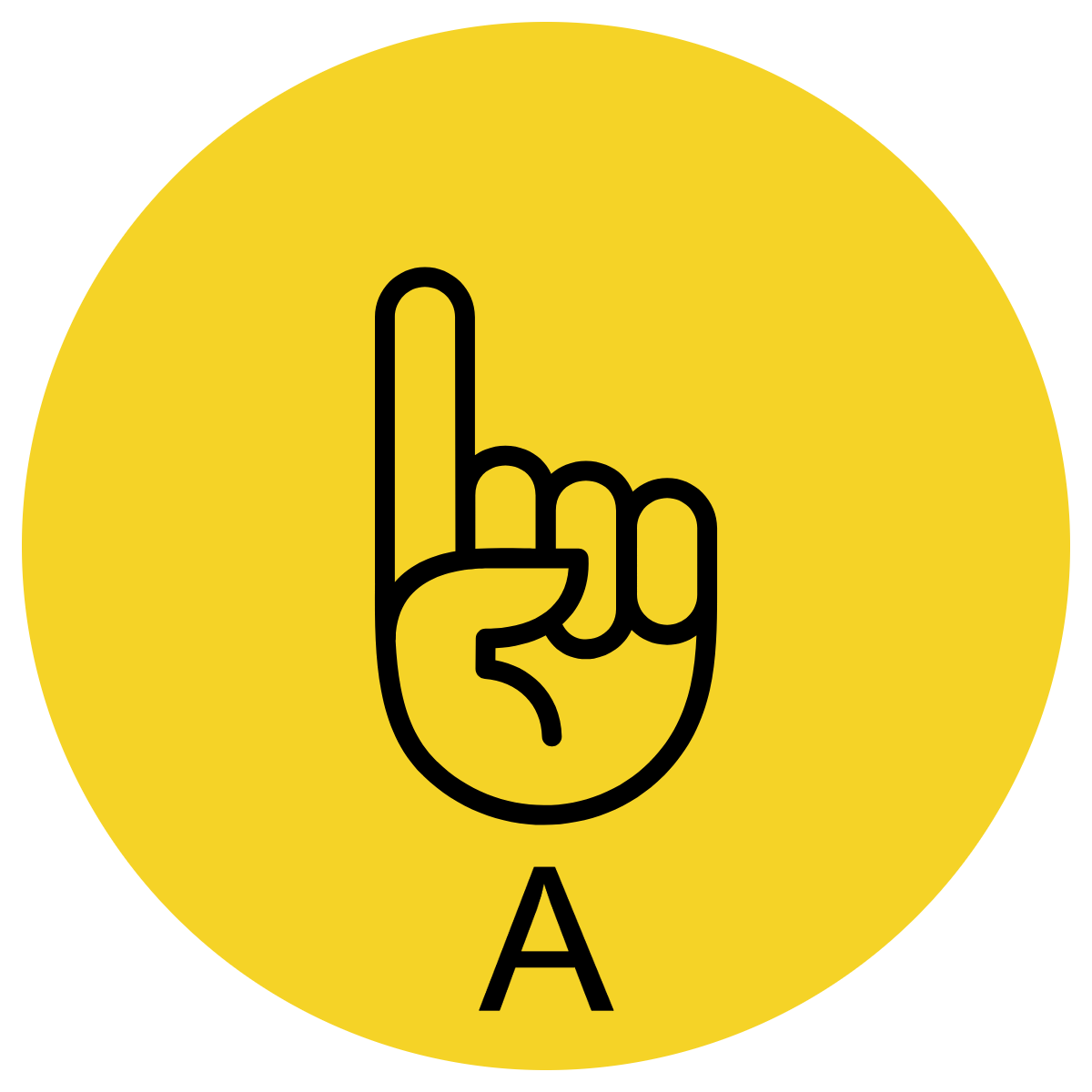 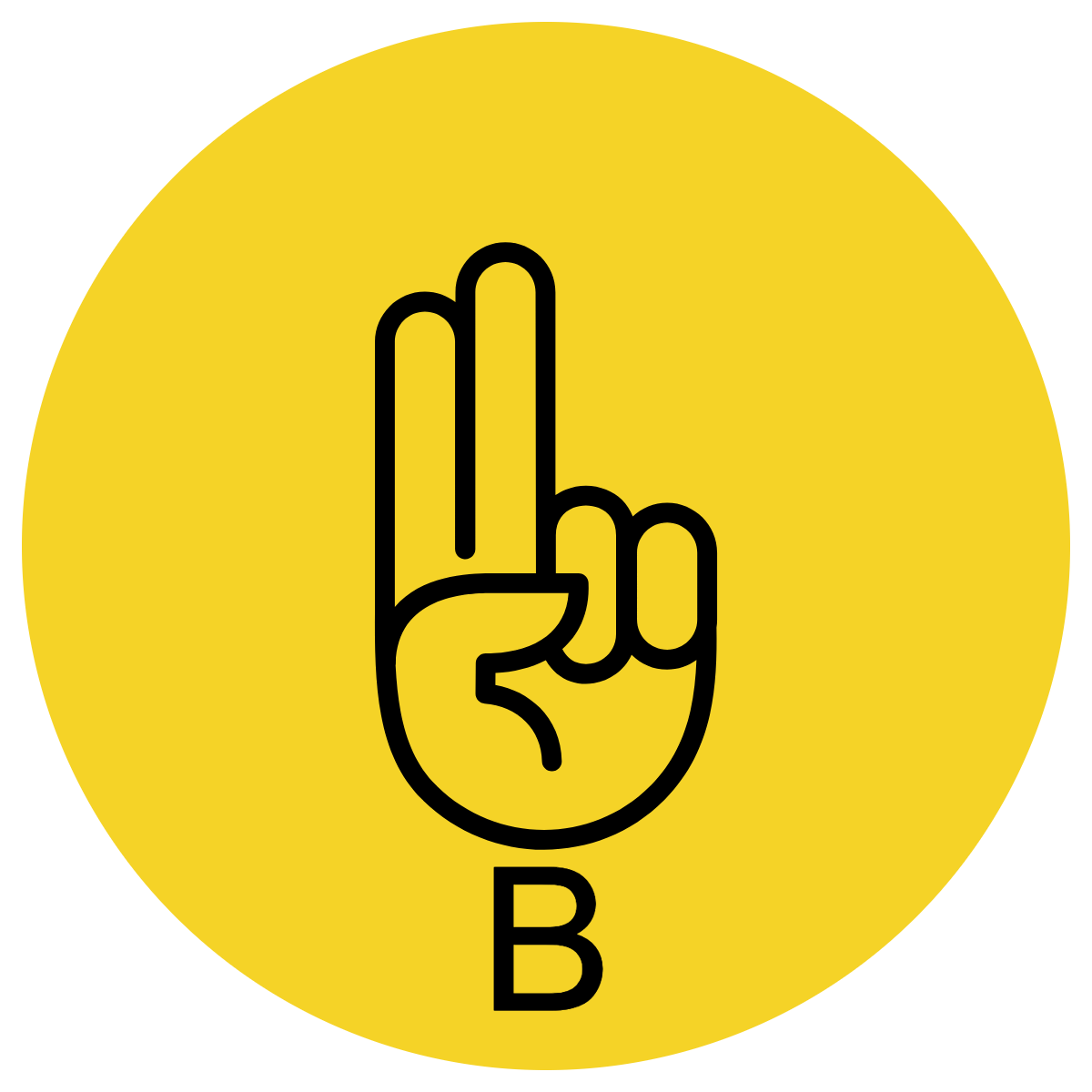 Multiple Choice
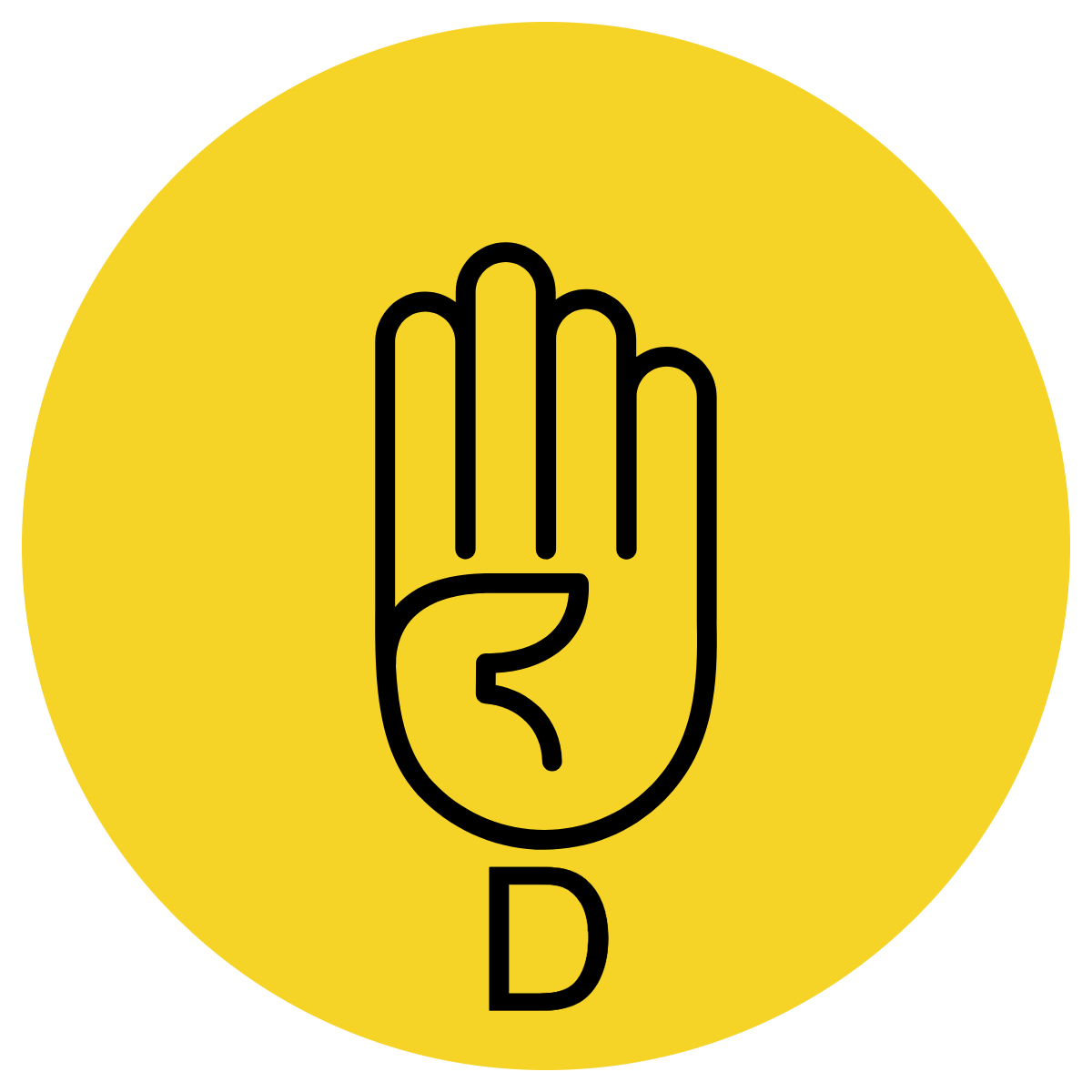 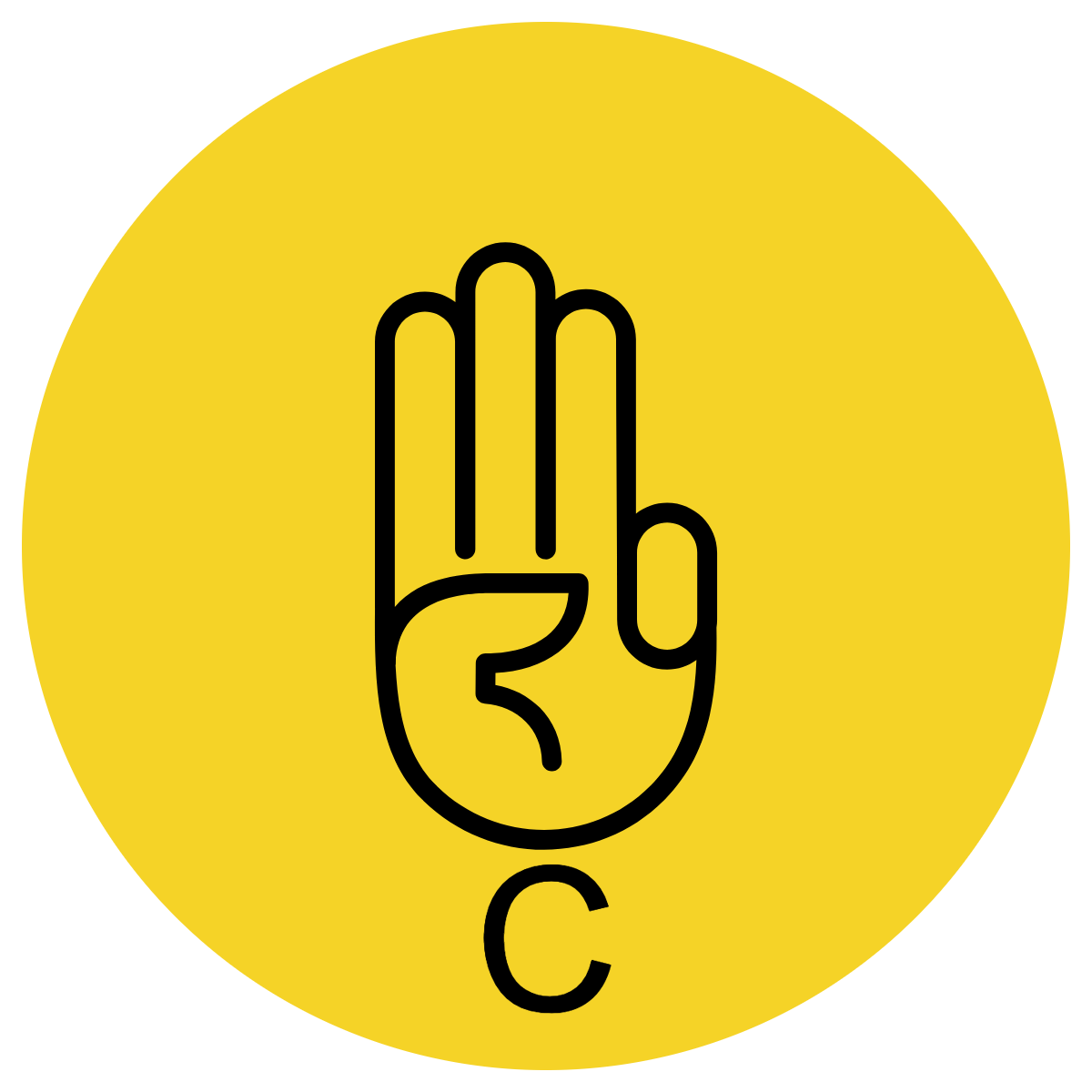 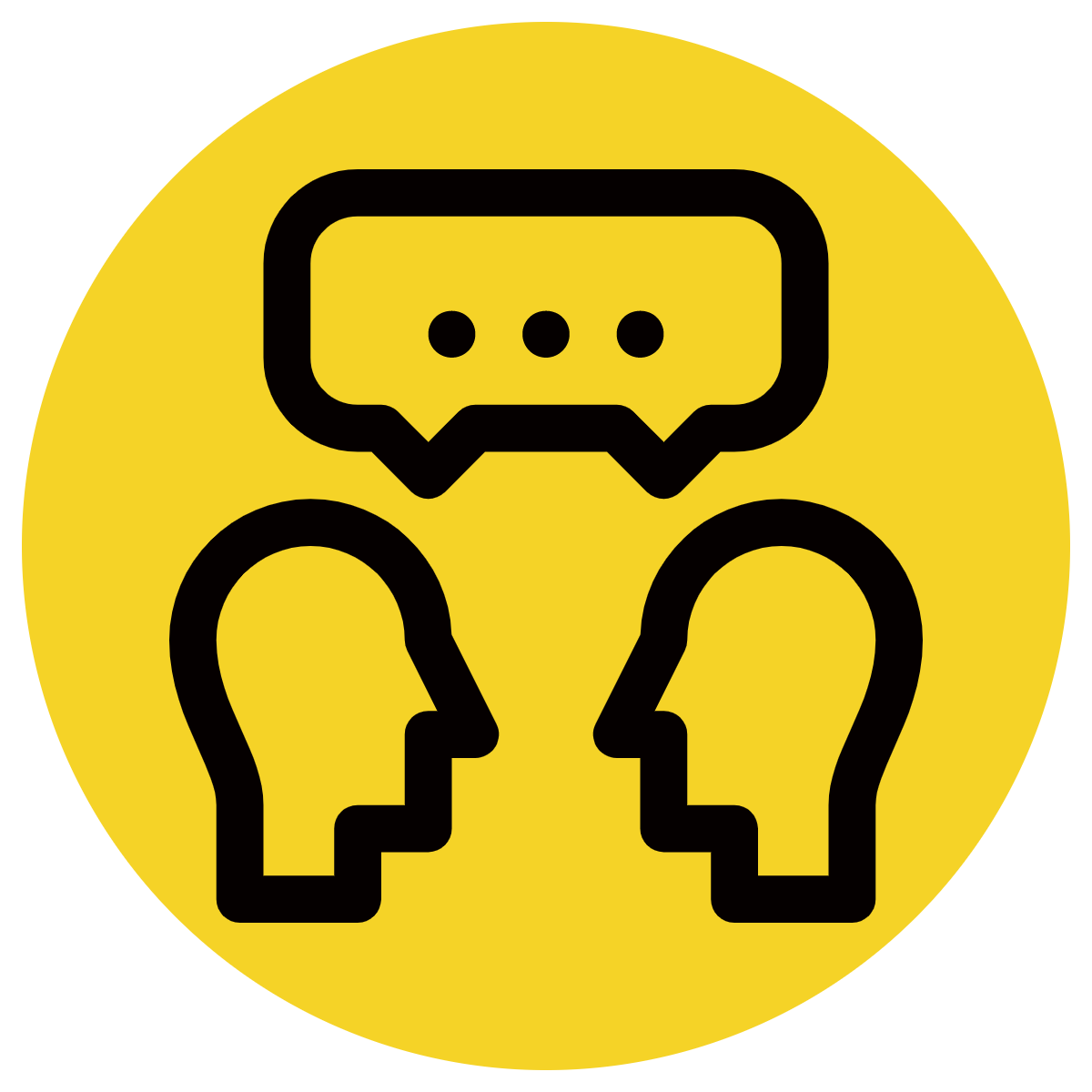 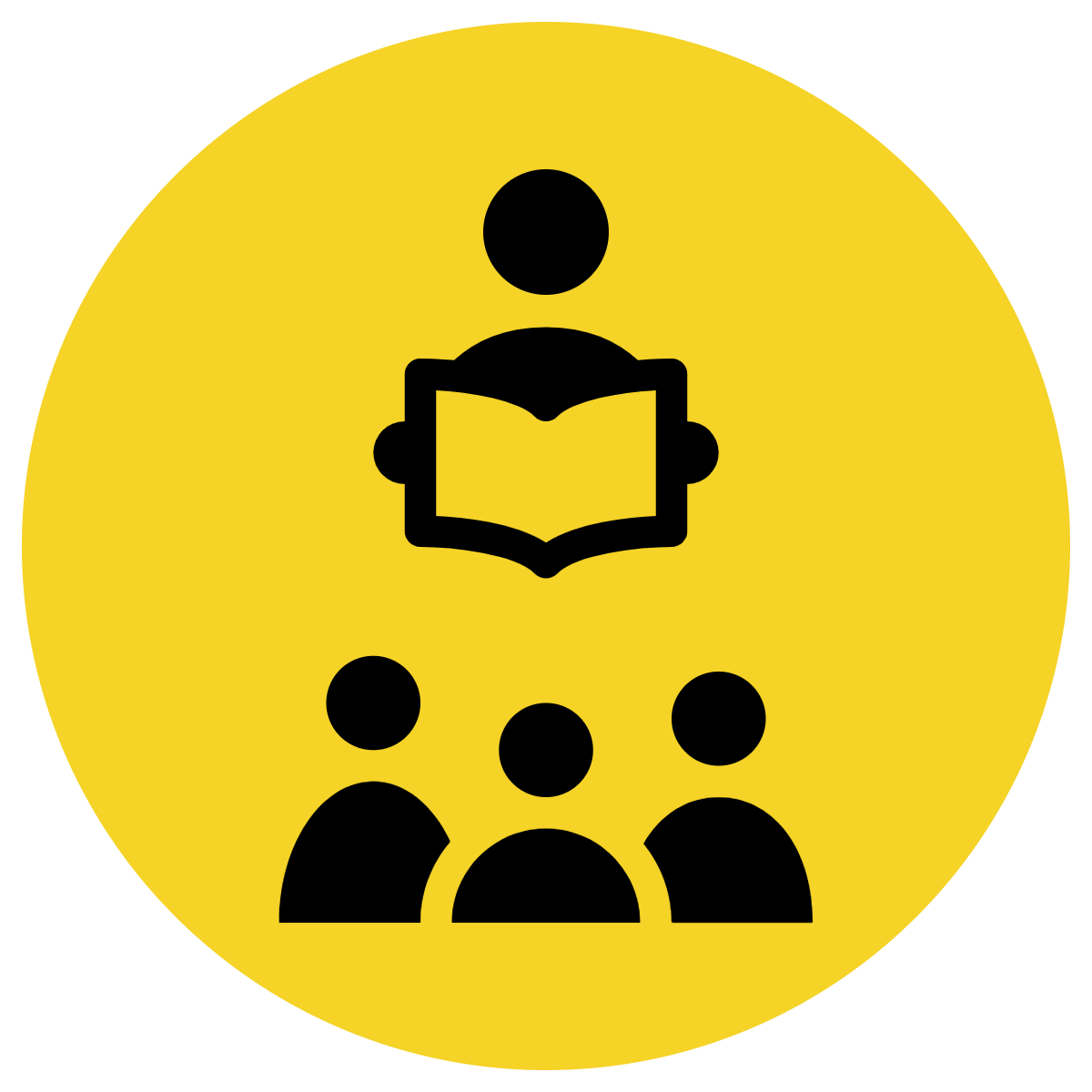 Pair Share
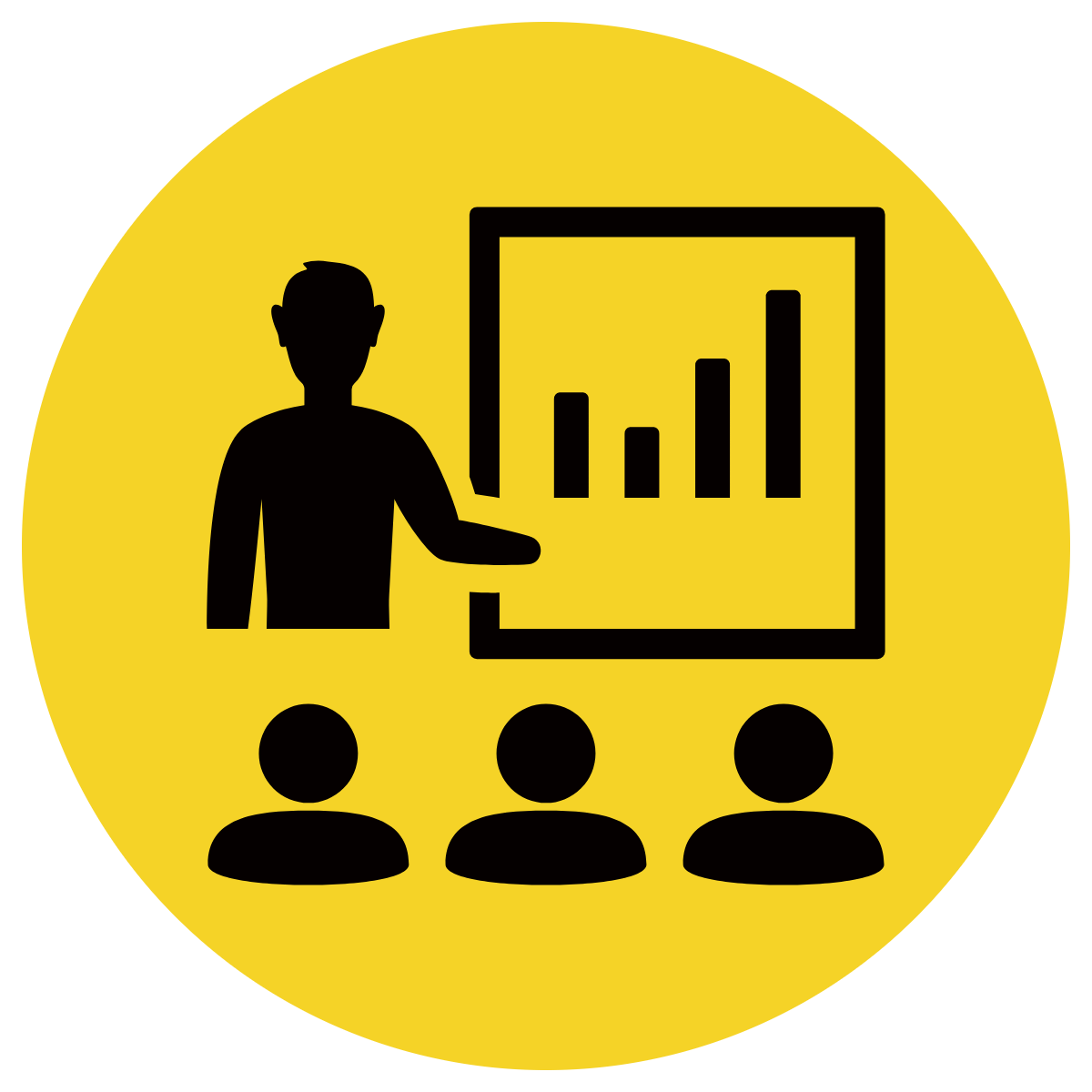 Track with me
Pick a Stick/Answer (non-volunteer)
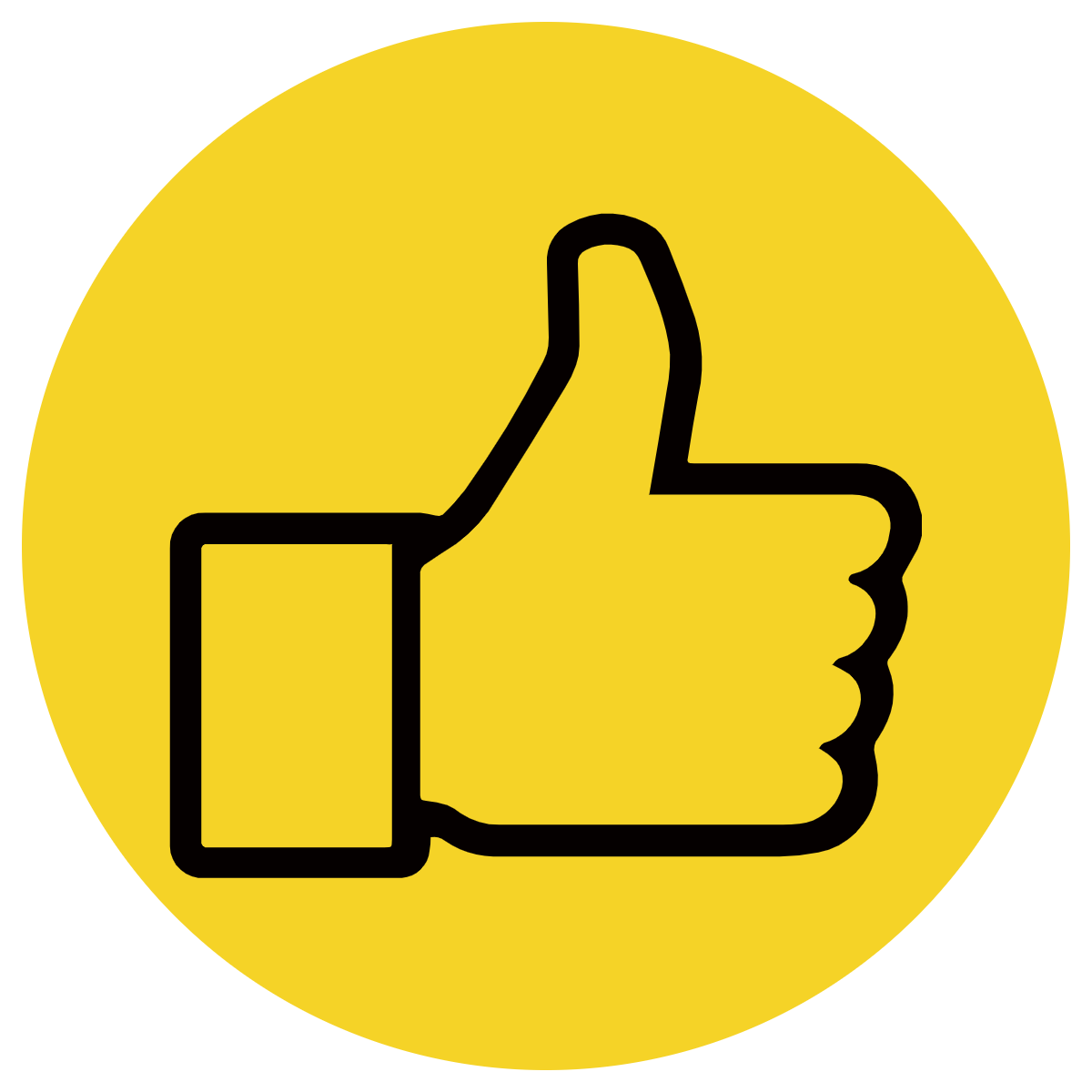 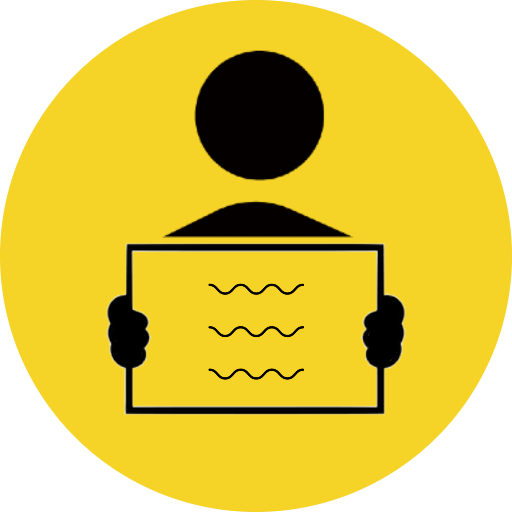 Whiteboards
Vote
Read with me
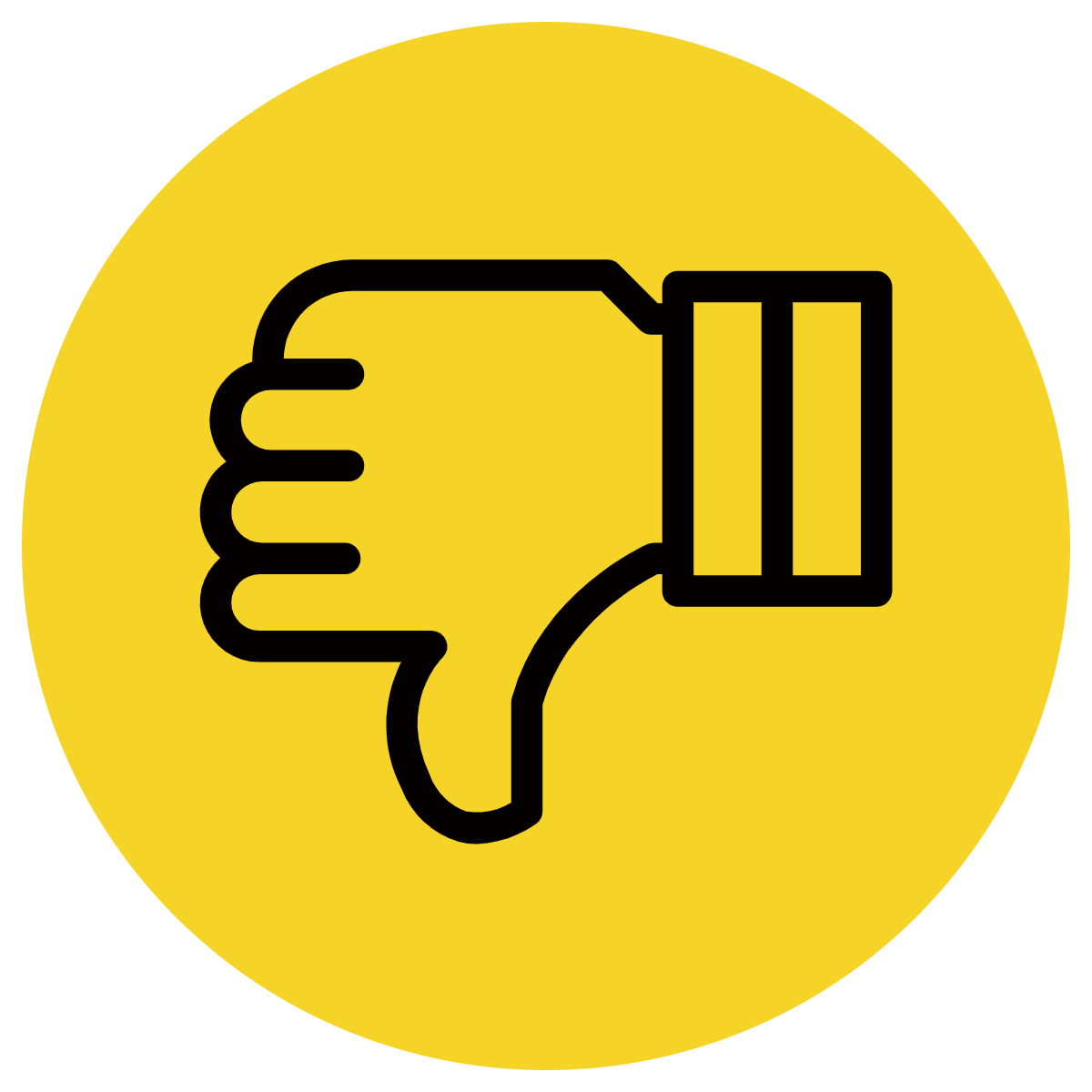 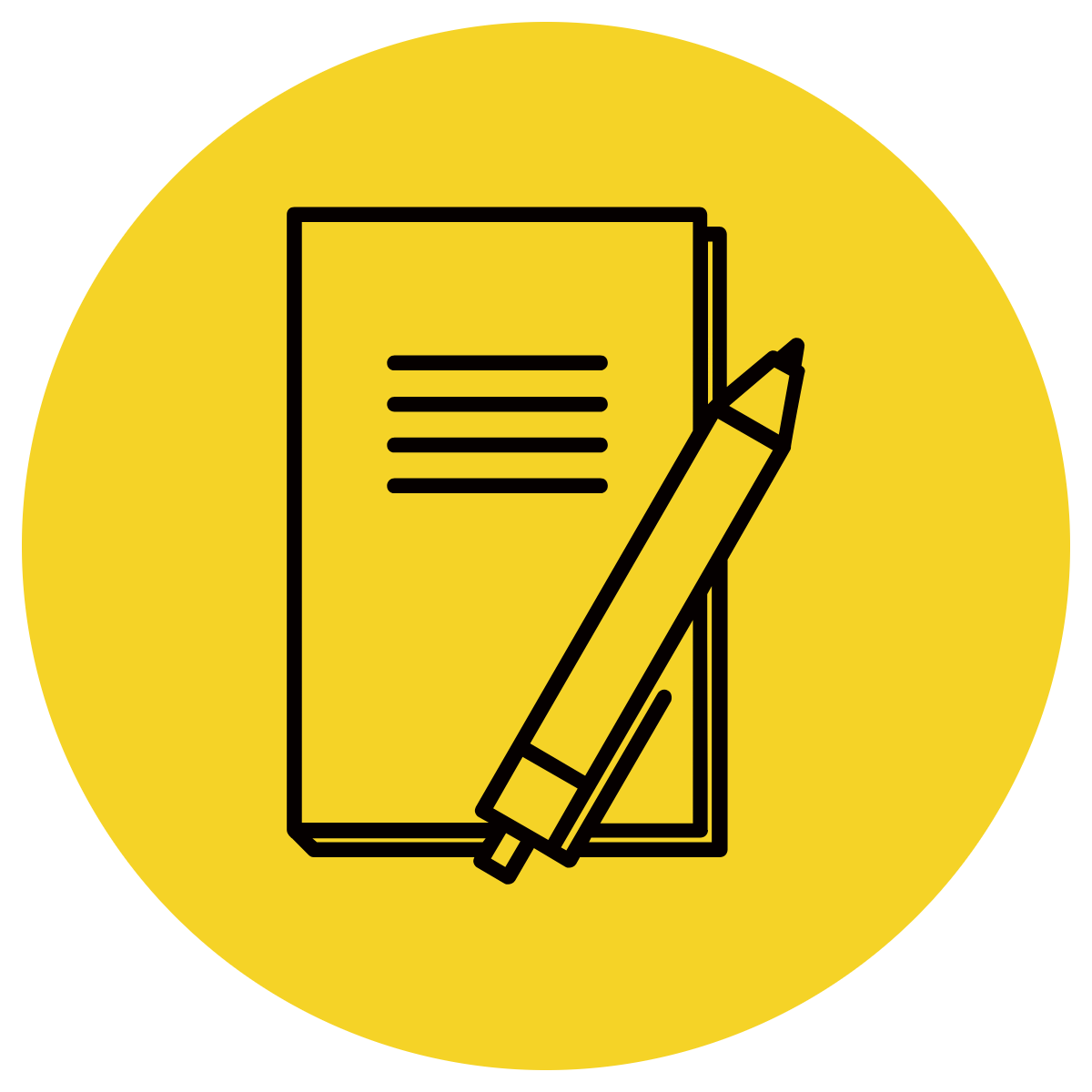 In Your Workbook
Learning Objective
We are learning to use apostrophes for word contractions.
Concept Development
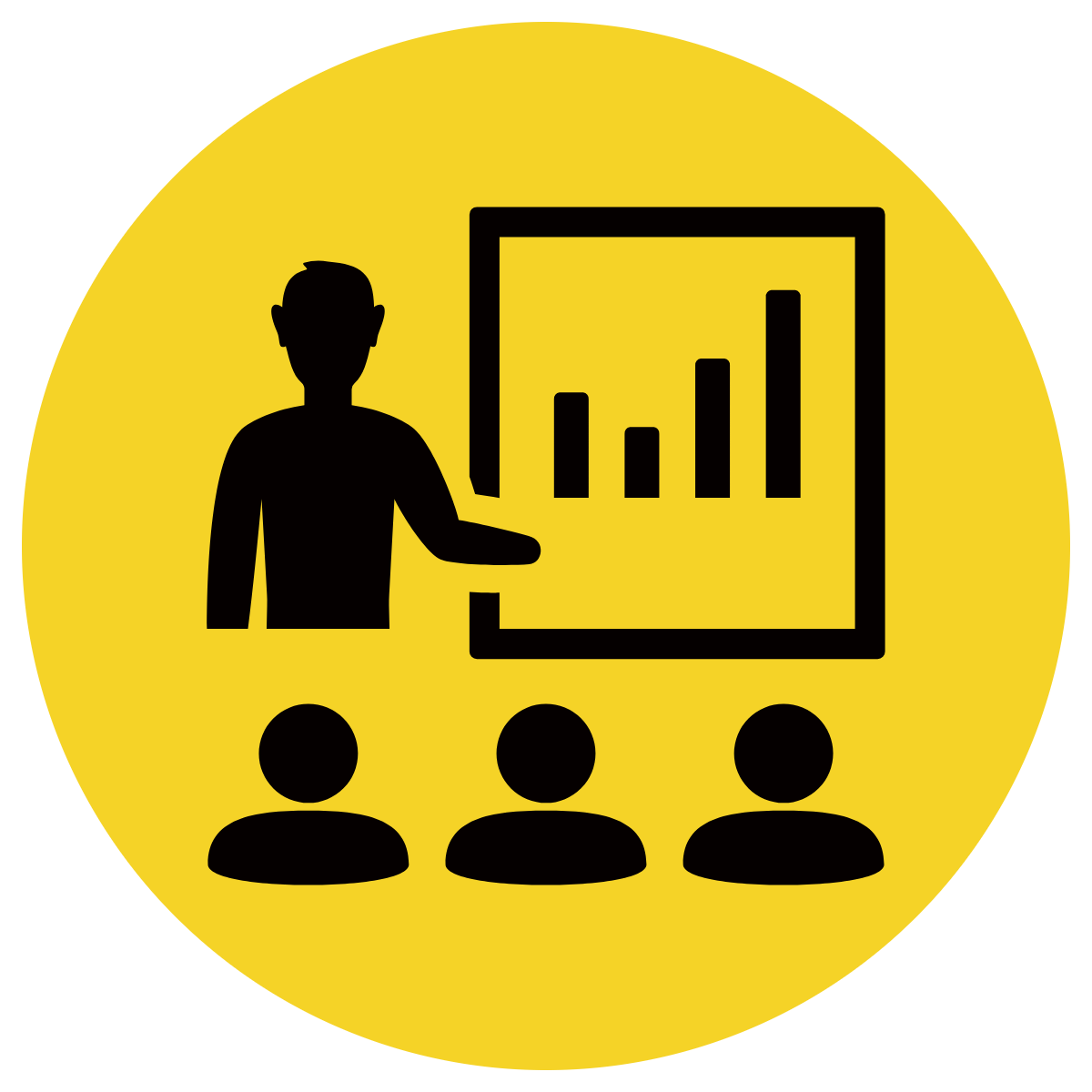 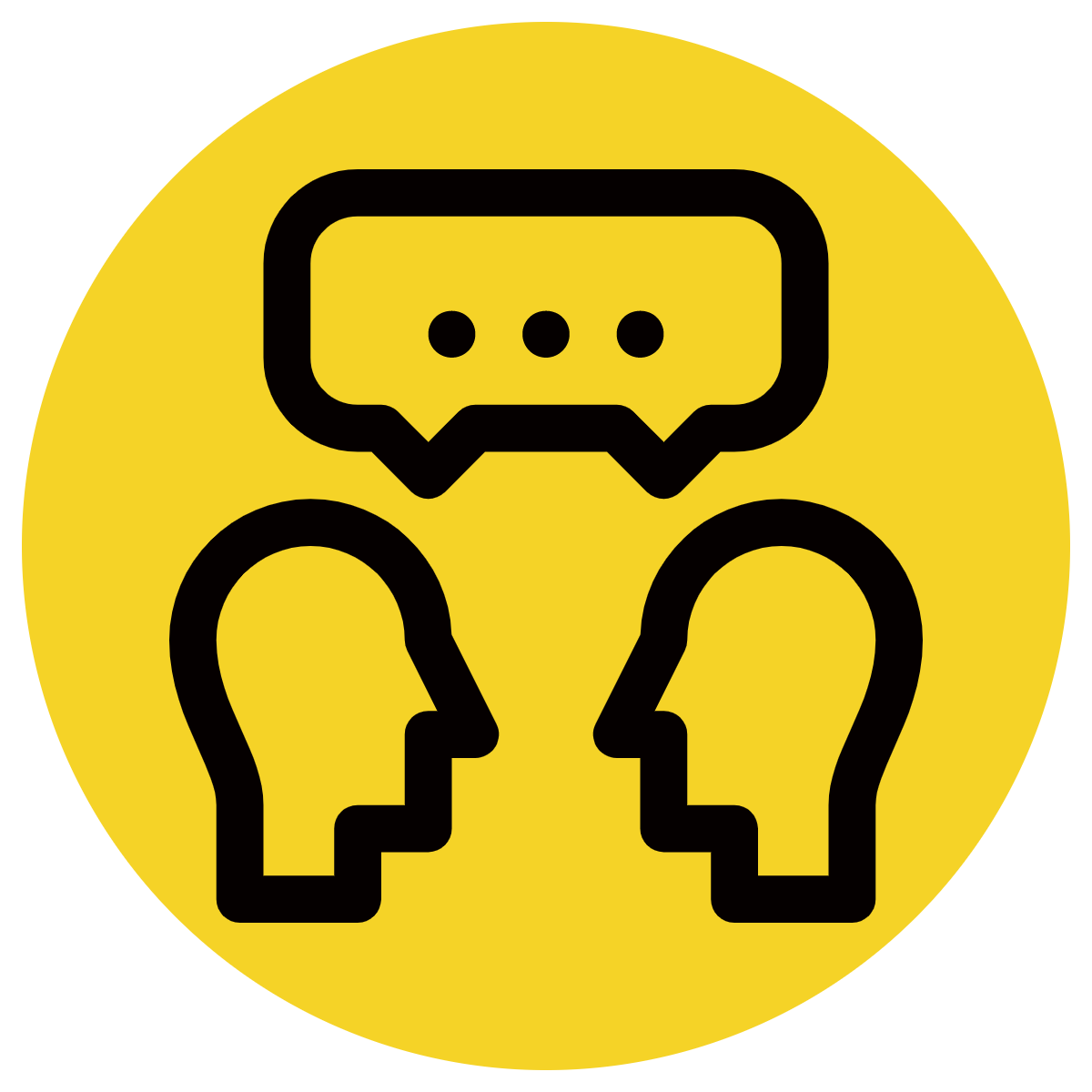 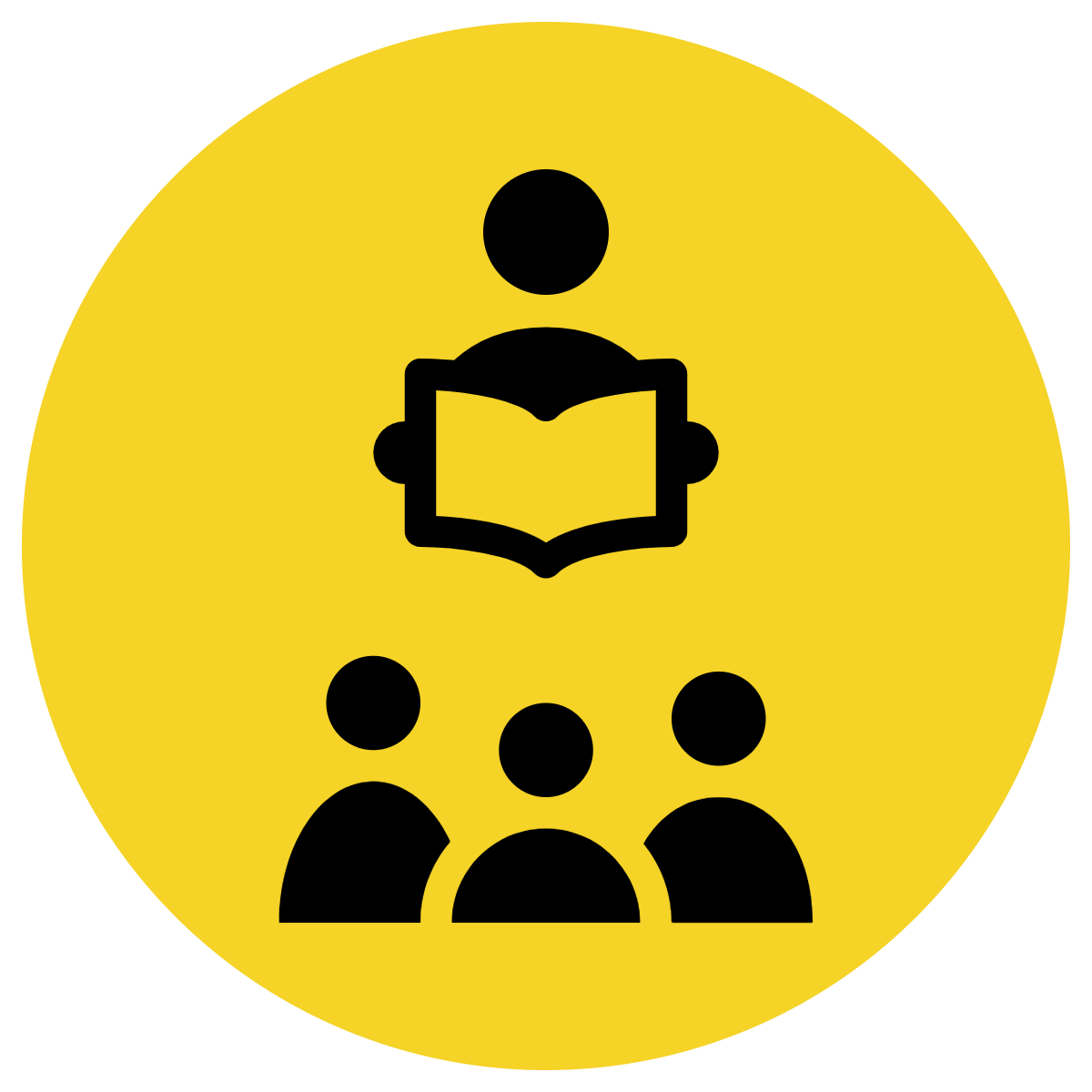 Apostrophes are used for two purposes:
To signal the omission of letters or numbers 
E.g. 
are + not = aren’t 
2022 = ’22

2. to show ownership
E.g. 
Tom’s house


Today, we are focusing on apostrophes to signal the omission of letters within word contractions.
CFU:
What is an apostrophe used for?
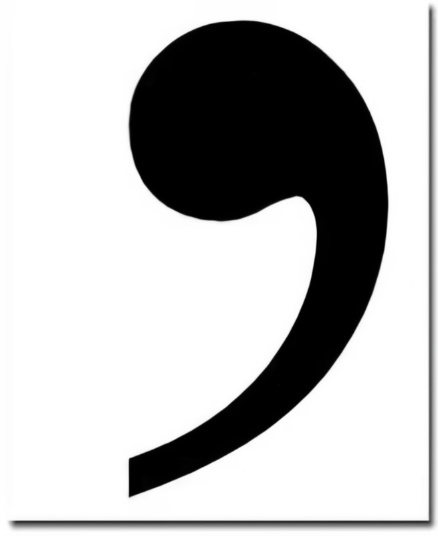 Concept Development
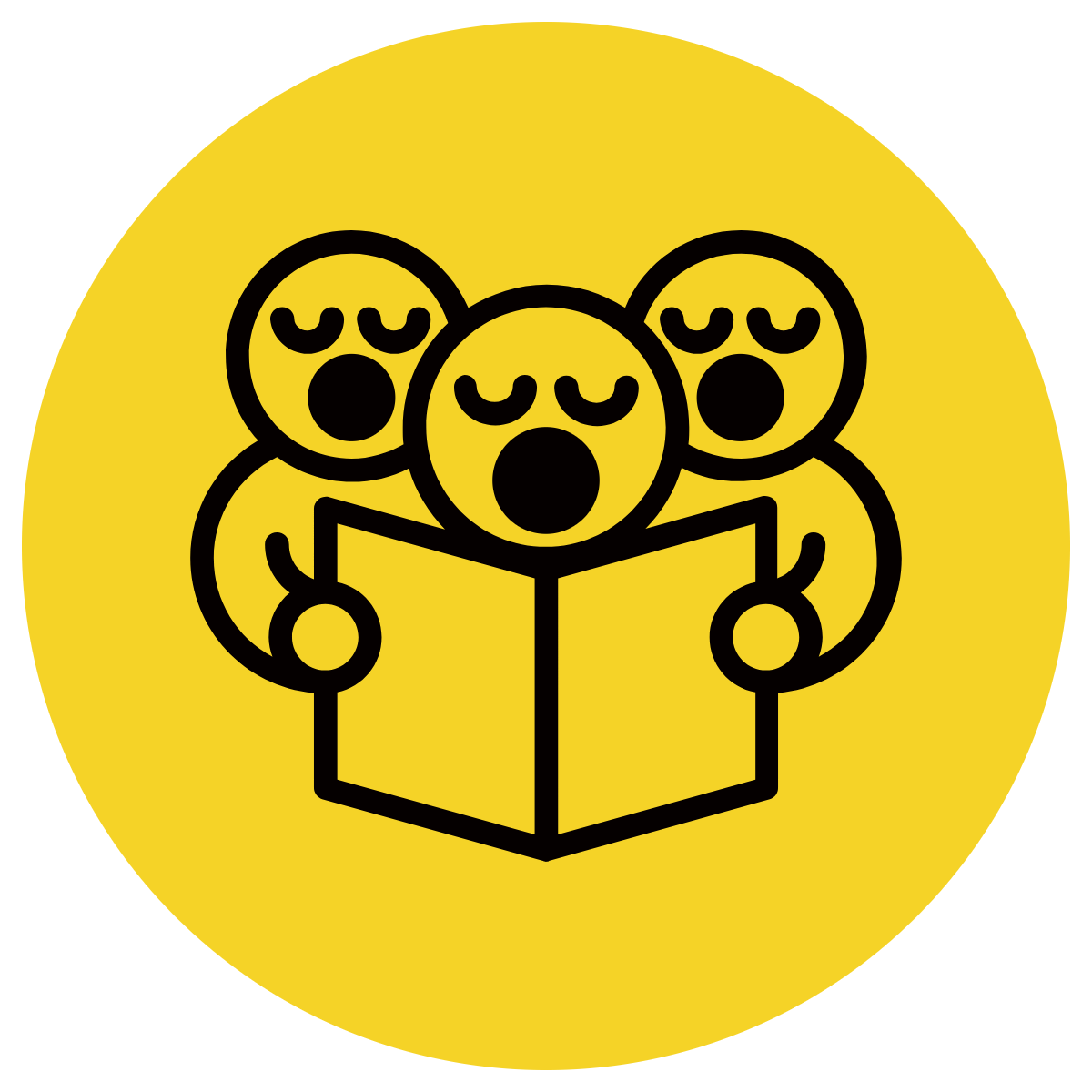 Contractions
Read with me
A contraction is a shortened form of two words that omits certain letters or sounds. In most contractions, an apostrophe represents the missing letters.
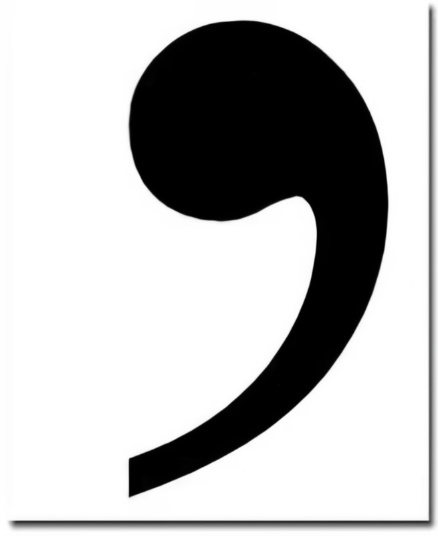 are  + not = aren’t
could  + not = couldn’t
they  + will = they’ll
Skill Development: I do
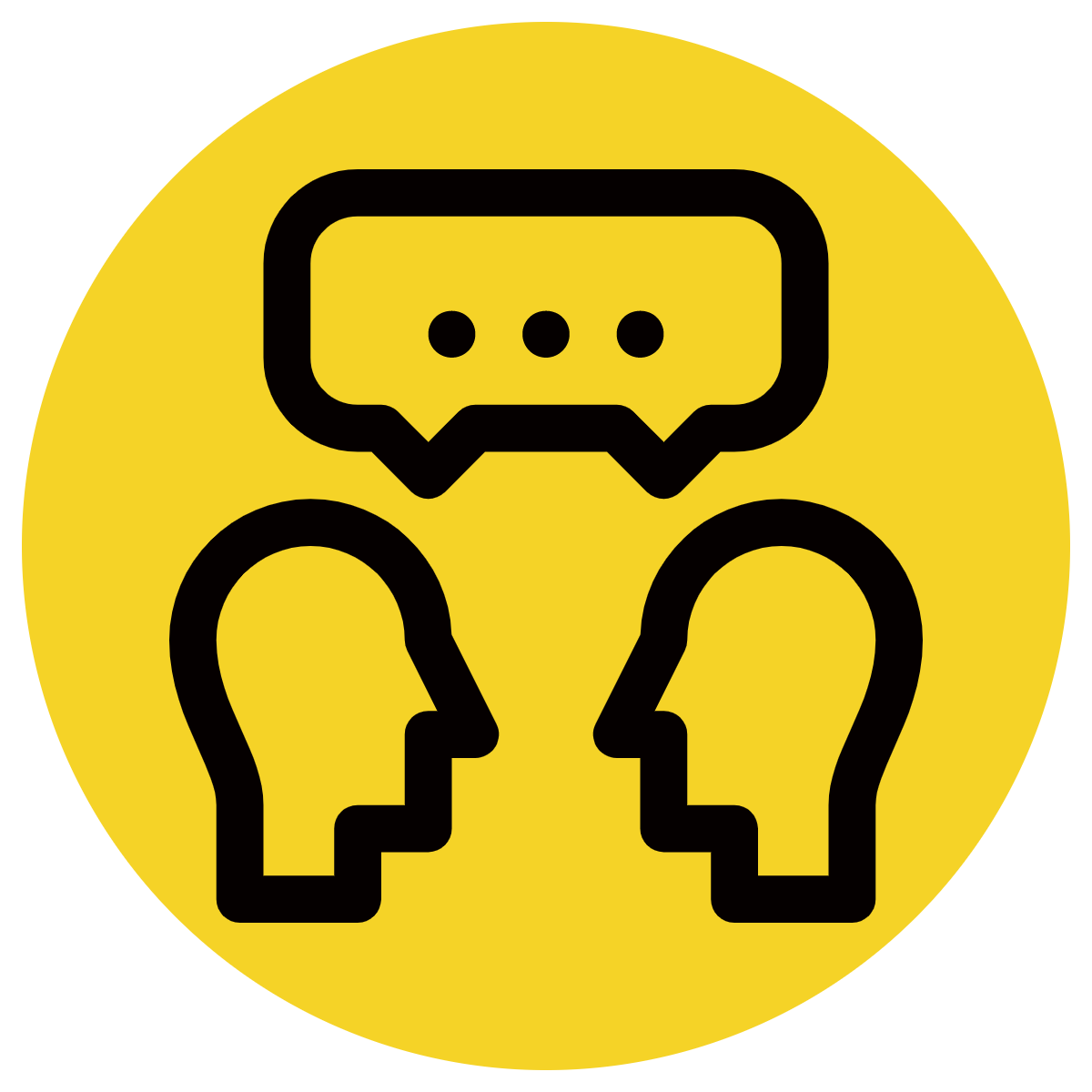 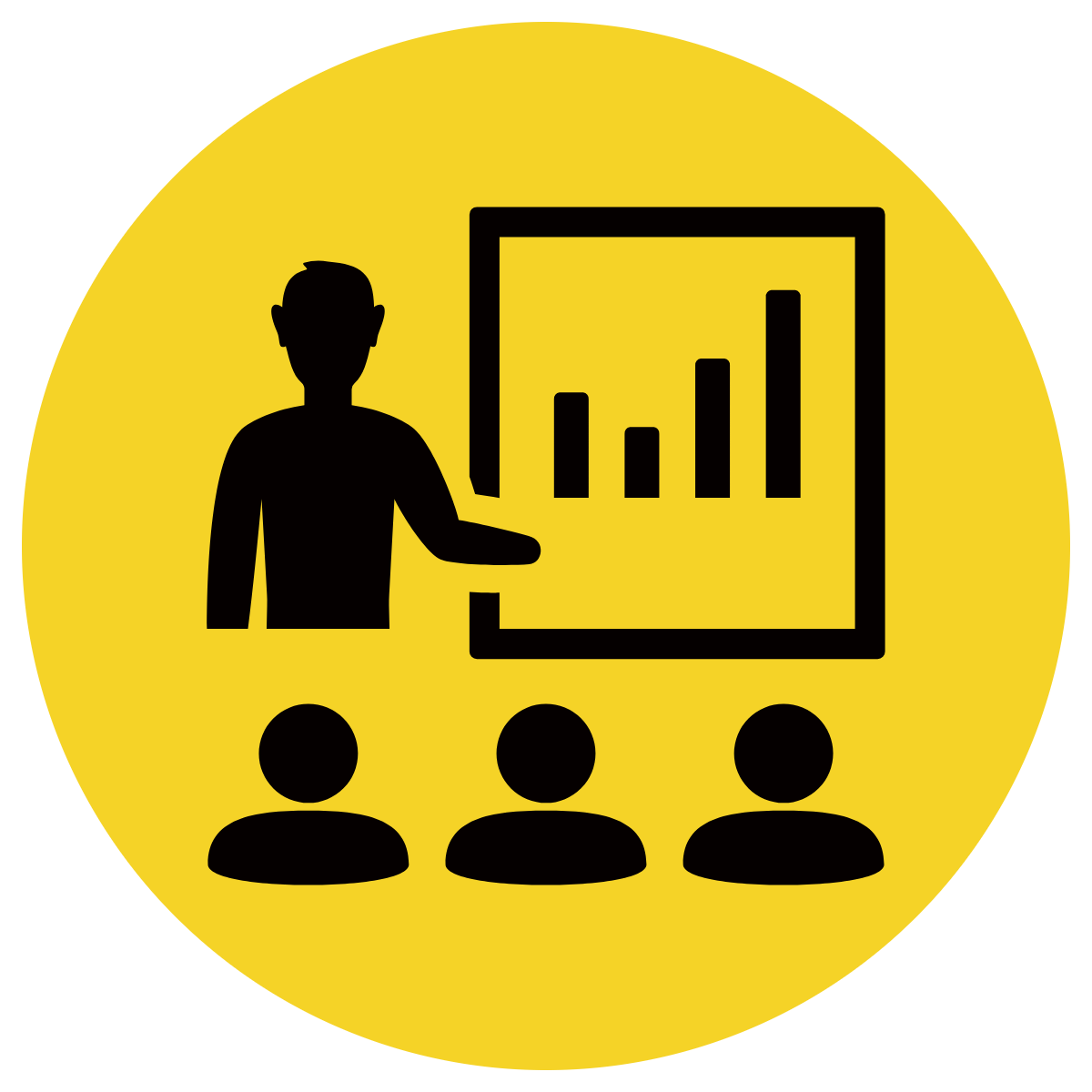 Re-write the word contraction with the apostrophe to represent the omitted letter/letters:
CFU:
Why did I put the apostrophe there? What does it represent?
contraction
component words
arent
are
not
aren't
Skill Development: We do
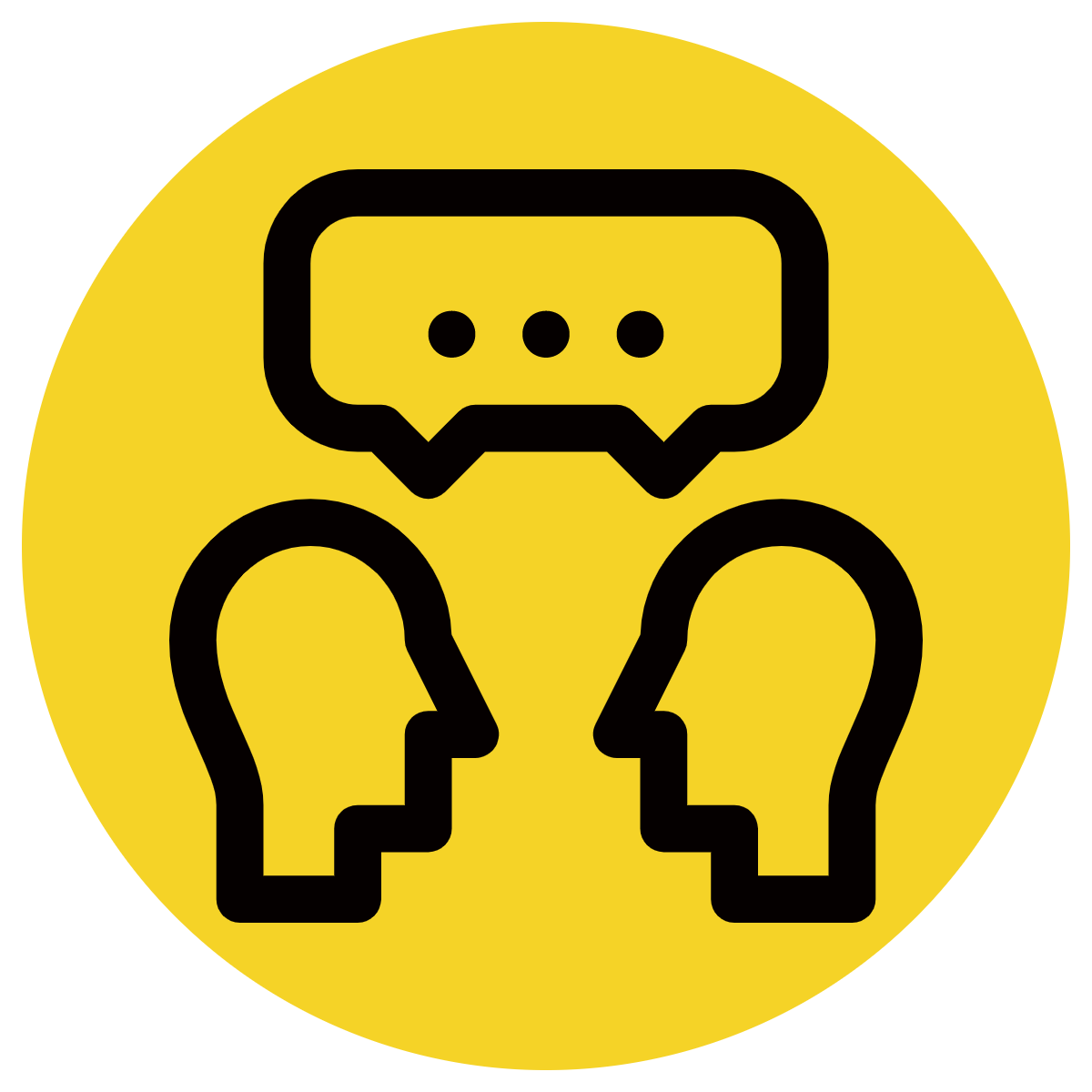 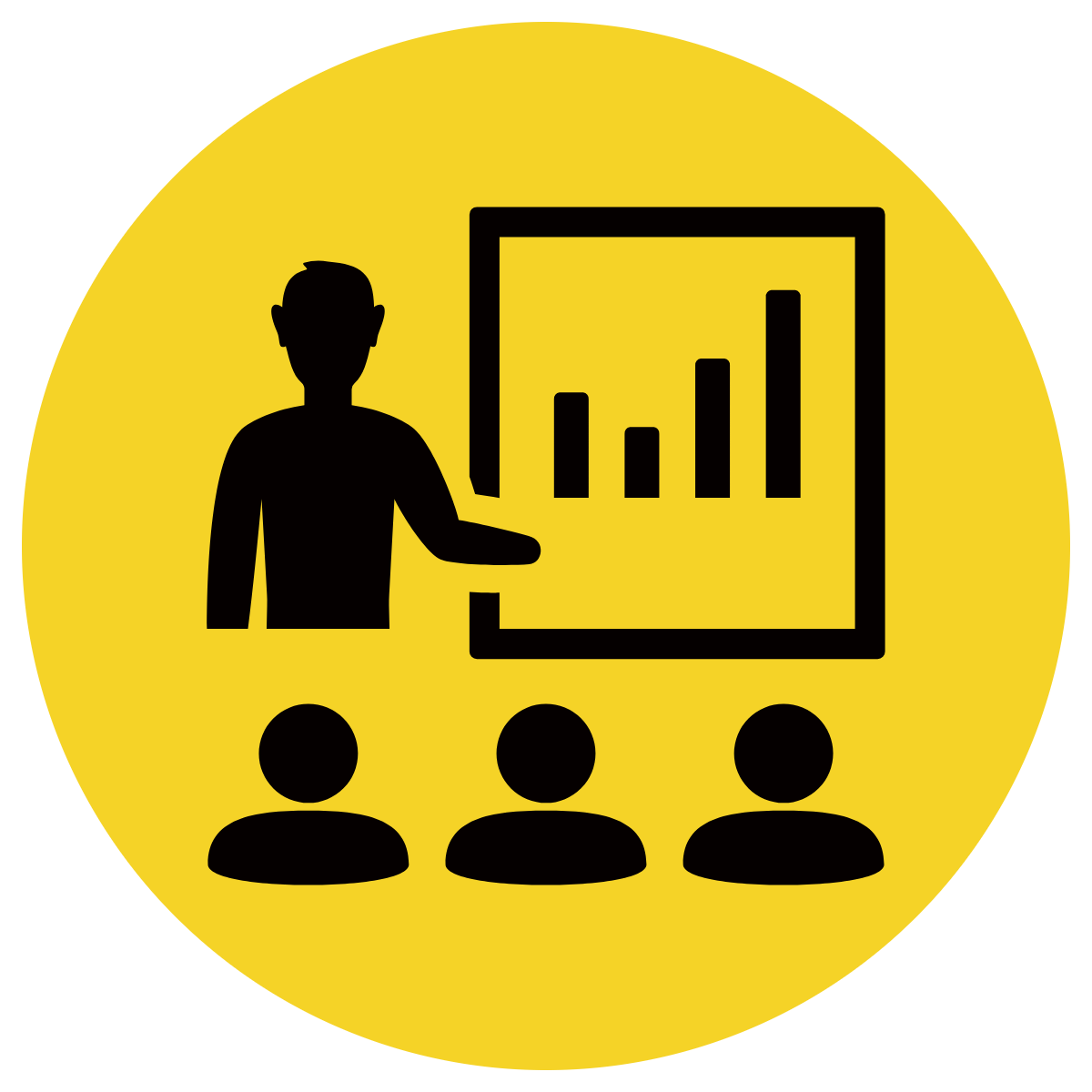 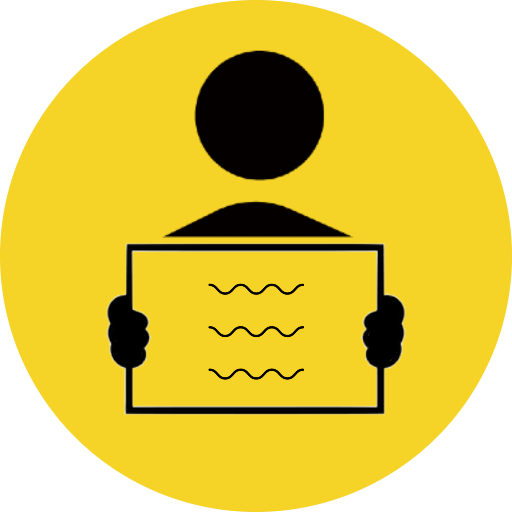 Re-write the word contraction with the apostrophe to represent the omitted letter/letters:
CFU:
Why did you put the apostrophe there? What does it represent?
contraction
component words
cant
can
not
can’t
Skill Development: We do
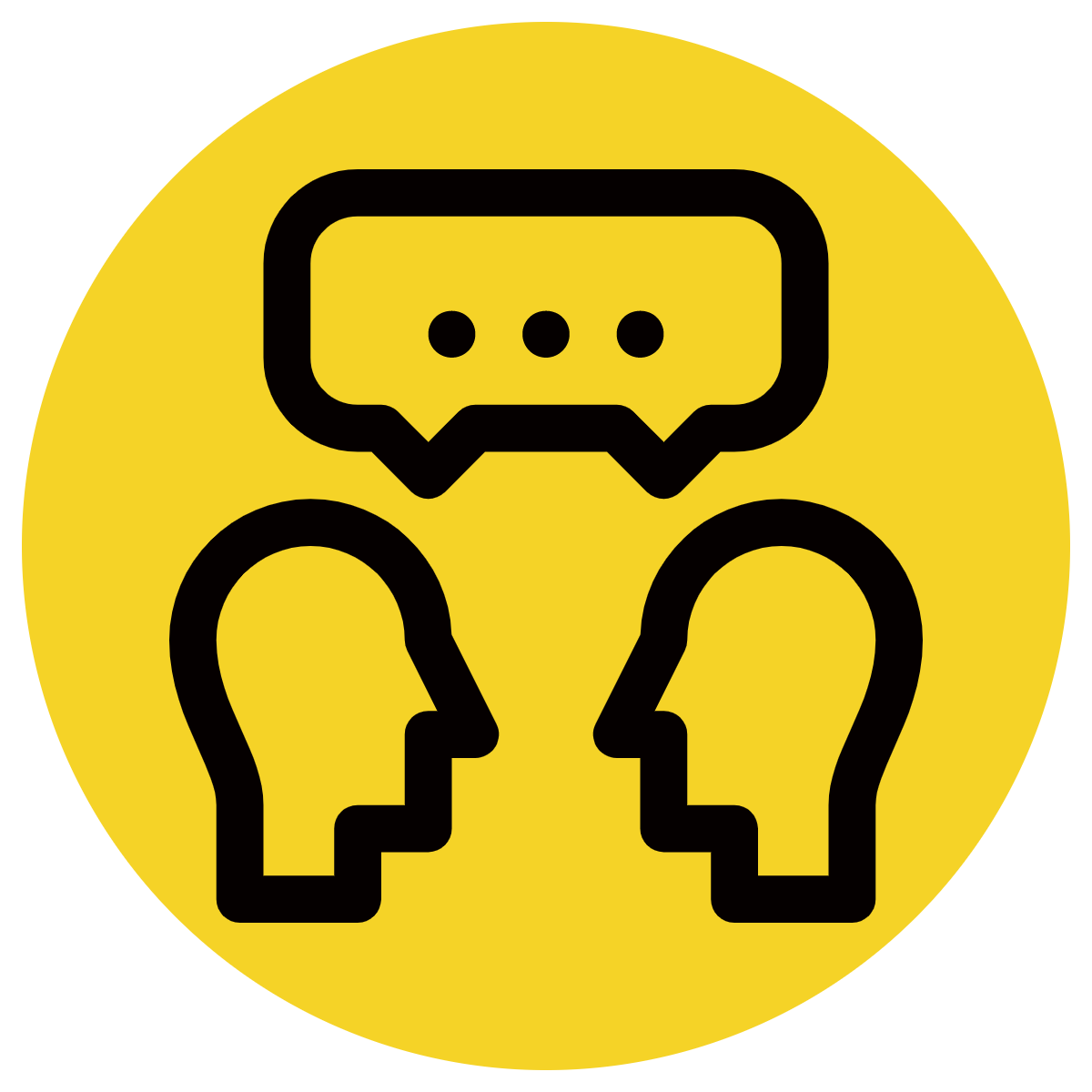 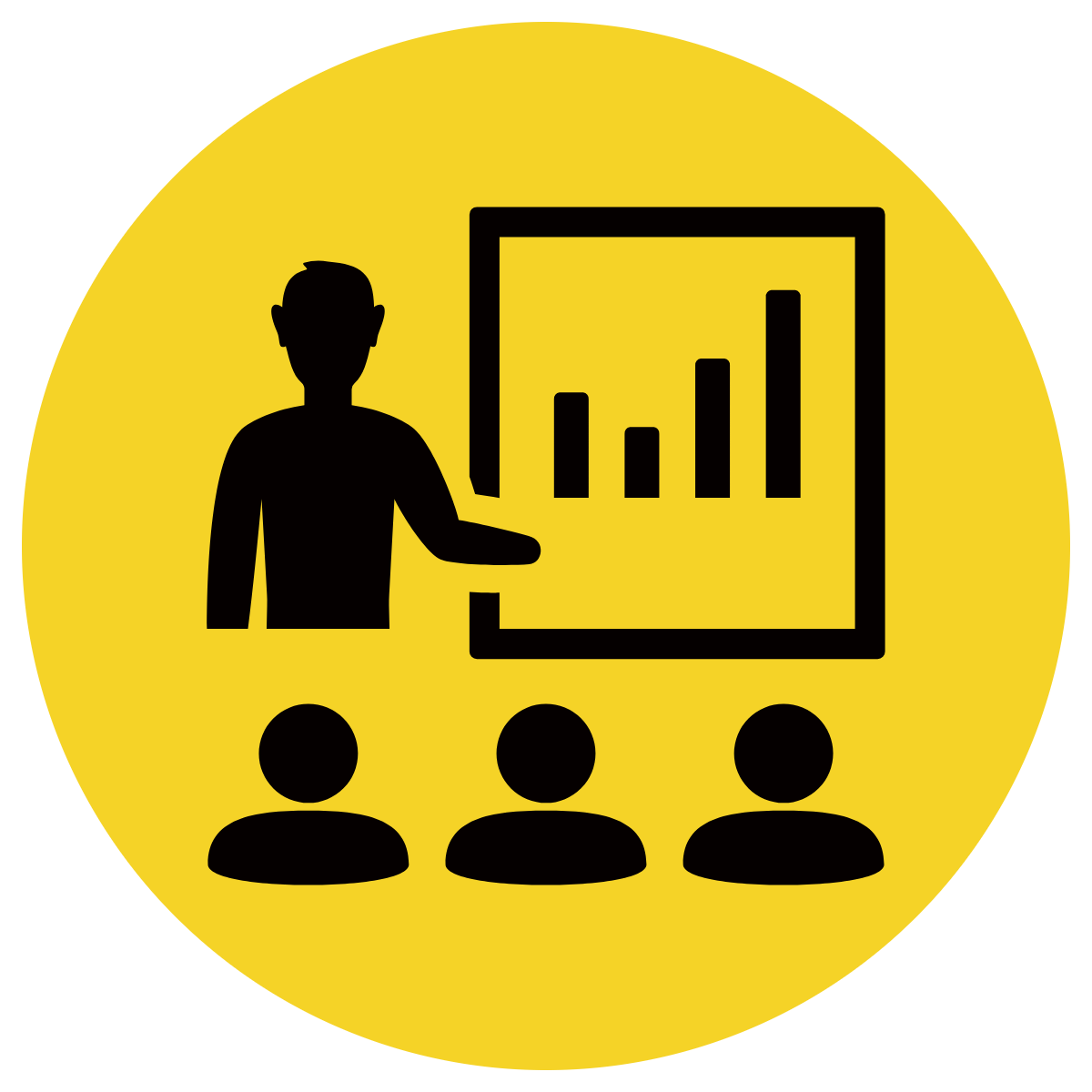 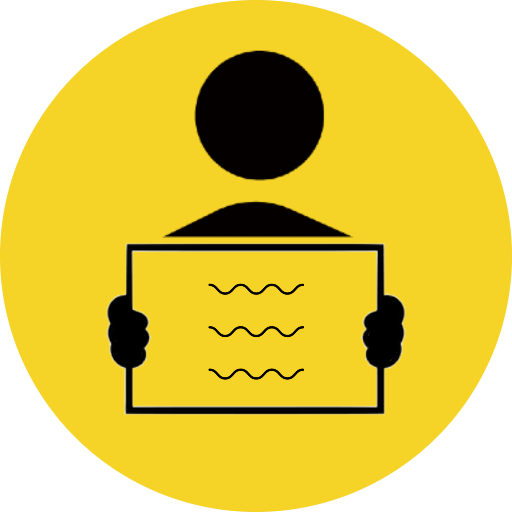 Re-write the word contraction with the apostrophe to represent the omitted letter/letters:
CFU:
Why did you put the apostrophe there? What does it represent?
contraction
component words
couldnt
could
not
couldn‘t
Skill Development: We do
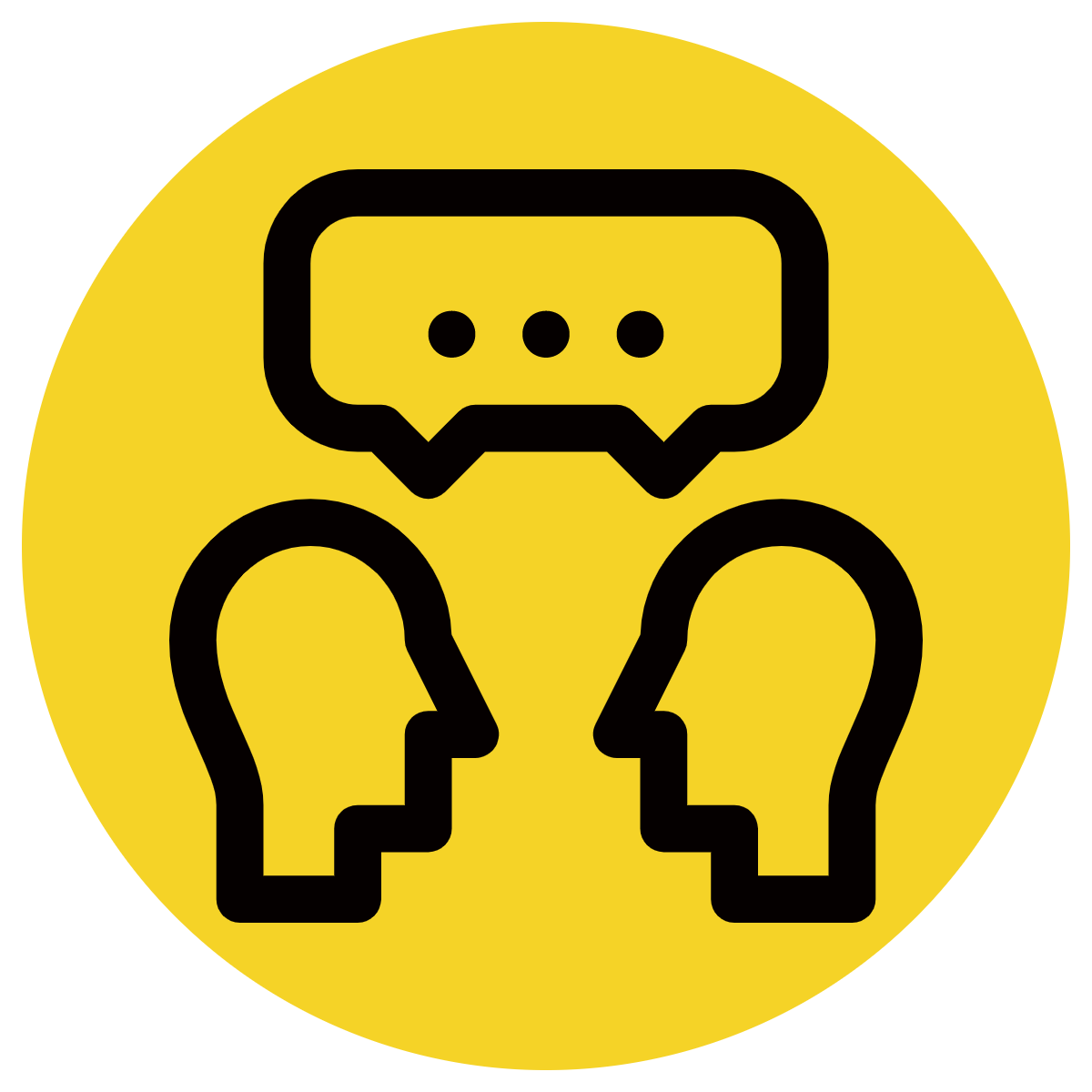 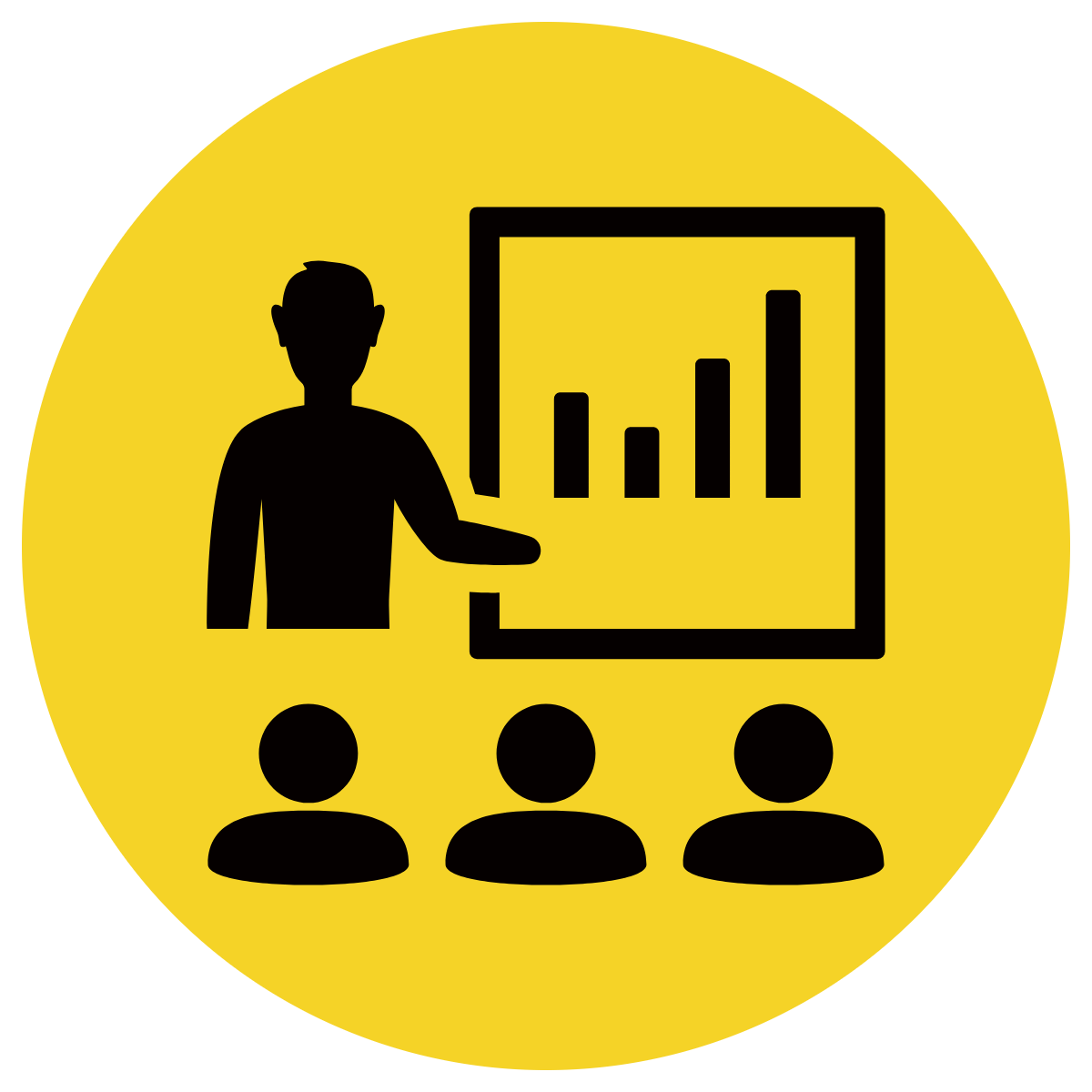 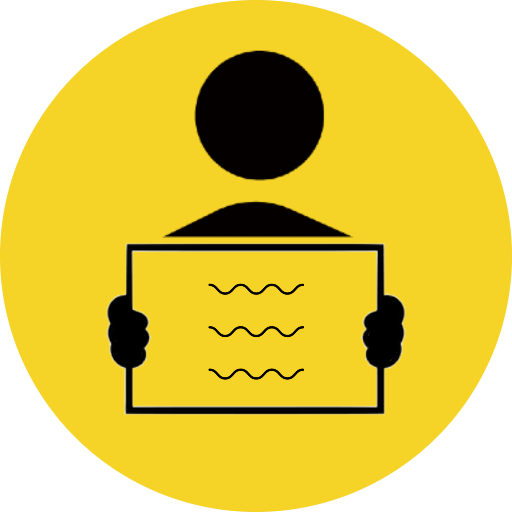 Re-write the word contraction with the apostrophe to represent the omitted letter/letters:
CFU:
Why did you put the apostrophe there? What does it represent?
contraction
component words
didnt
did
not
didn’t
Skill Development: We do
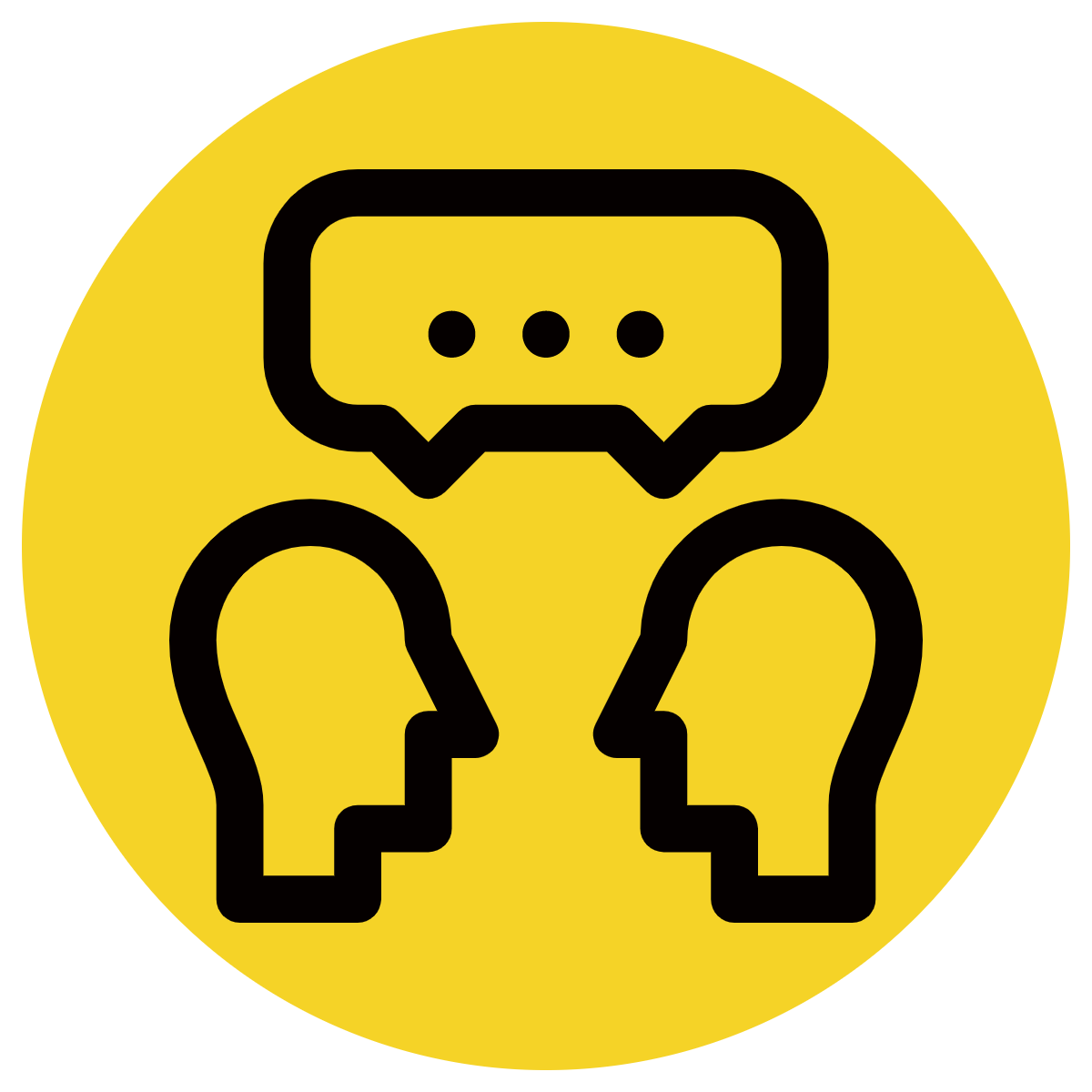 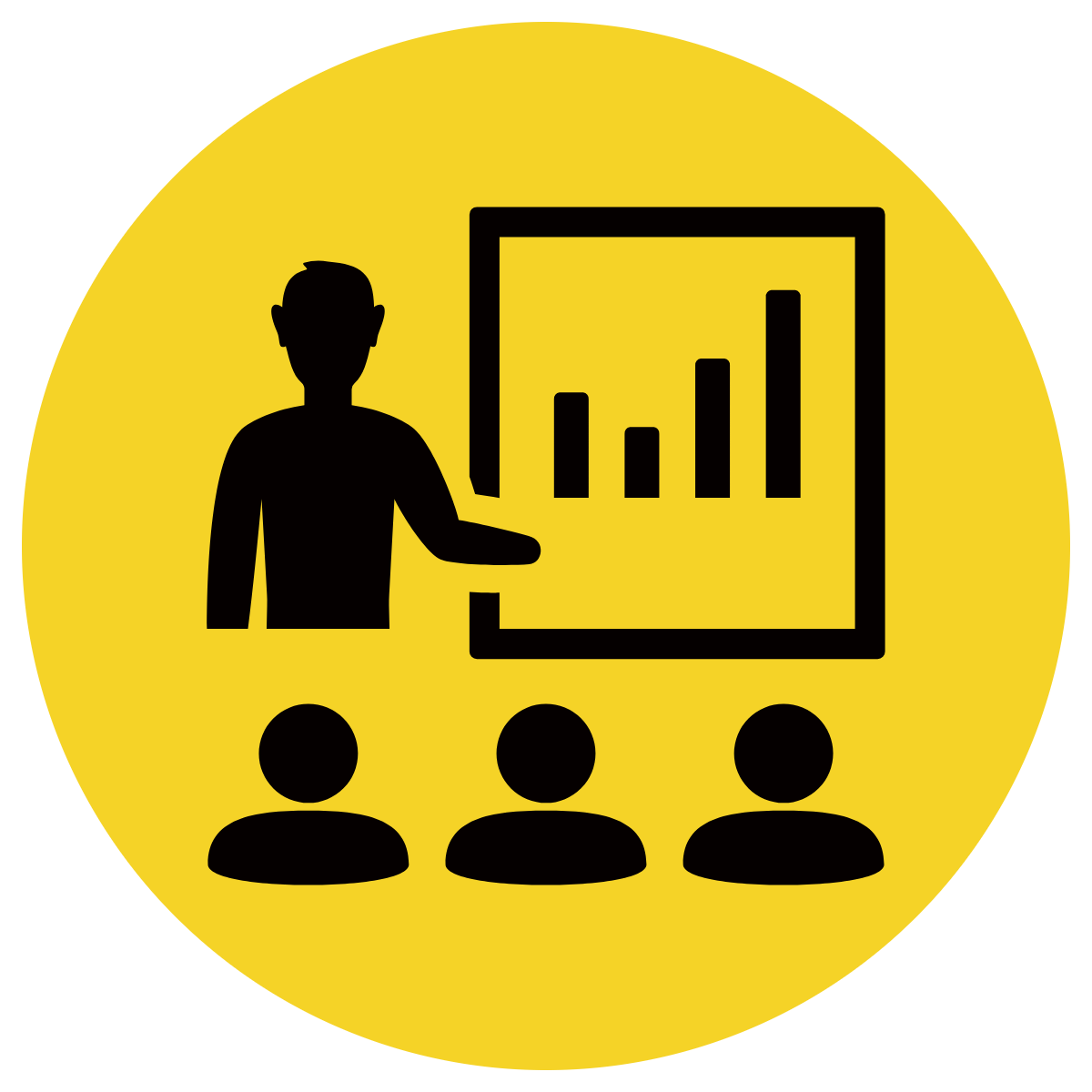 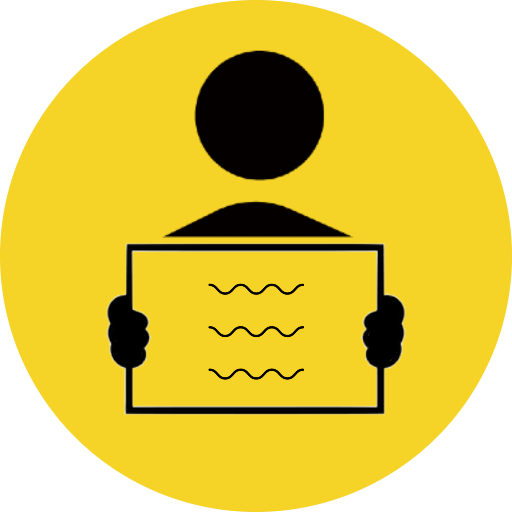 Re-write the word contraction with the apostrophe to represent the omitted letter/letters:
CFU:
Why did you put the apostrophe there? What does it represent?
contraction
component words
were
we
are
we’re
Skill Development: We do
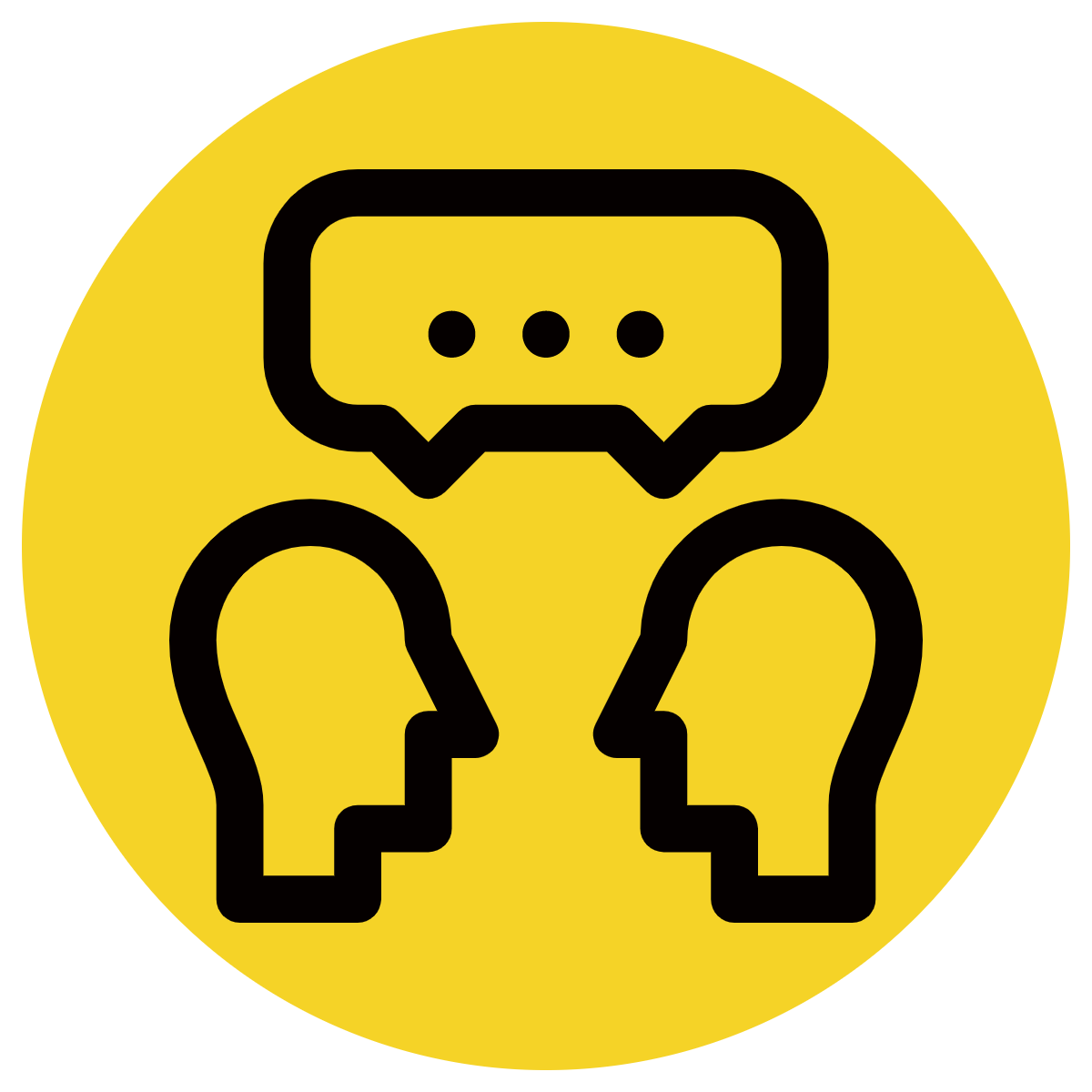 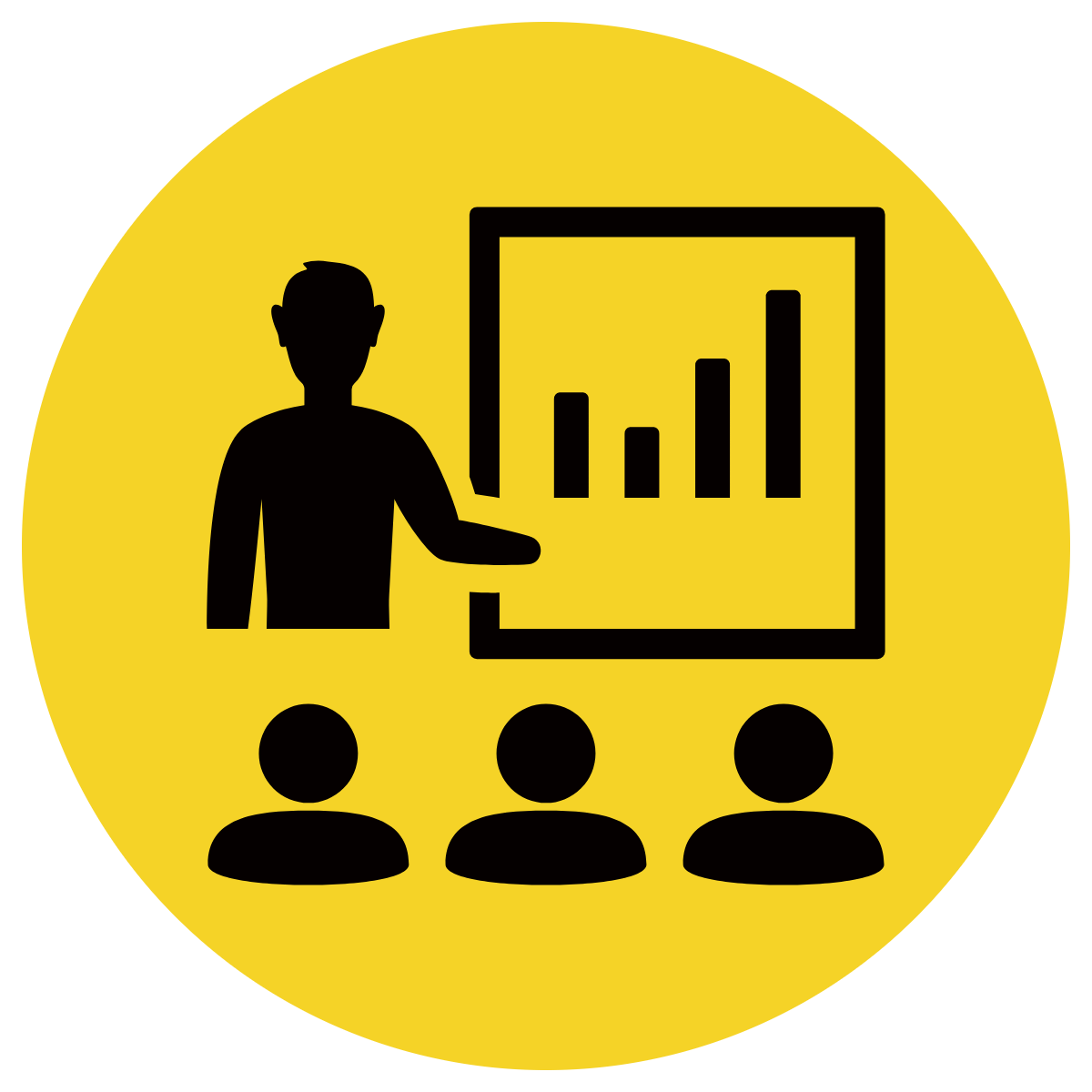 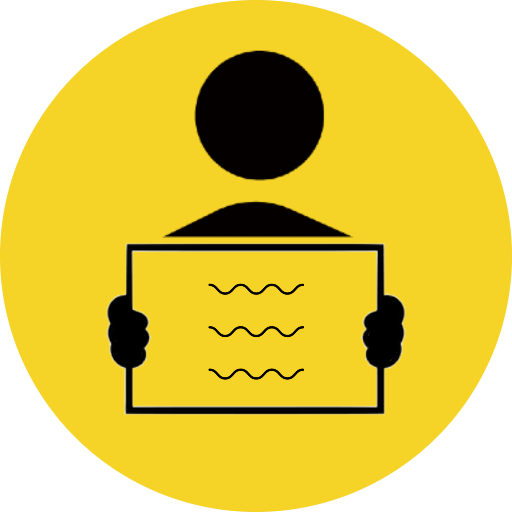 Re-write the word contraction with the apostrophe to represent the omitted letter/letters:
CFU:
Why did you put the apostrophe there? What does it represent?
contraction
component words
wed
we
had
we’d
Skill Development: We do
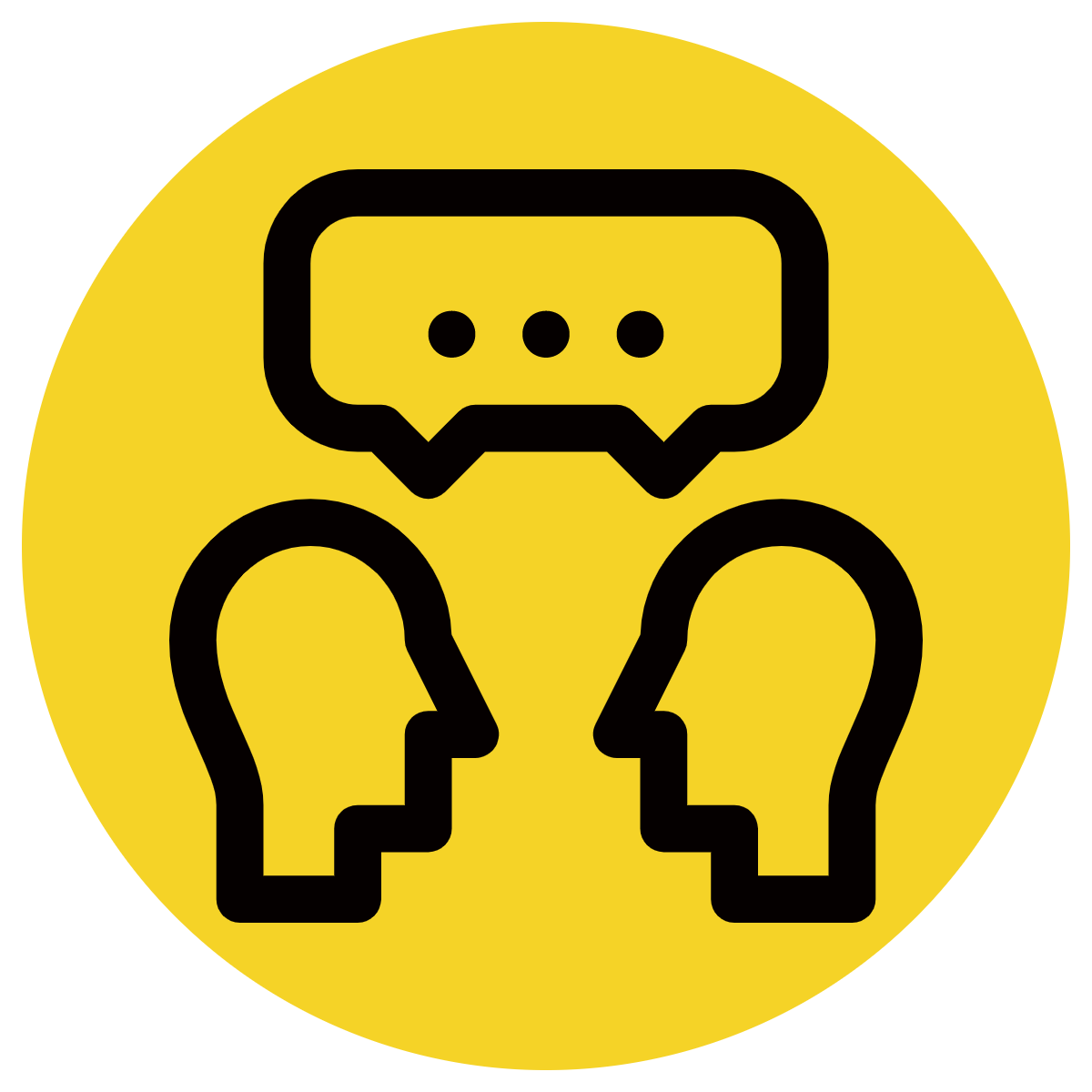 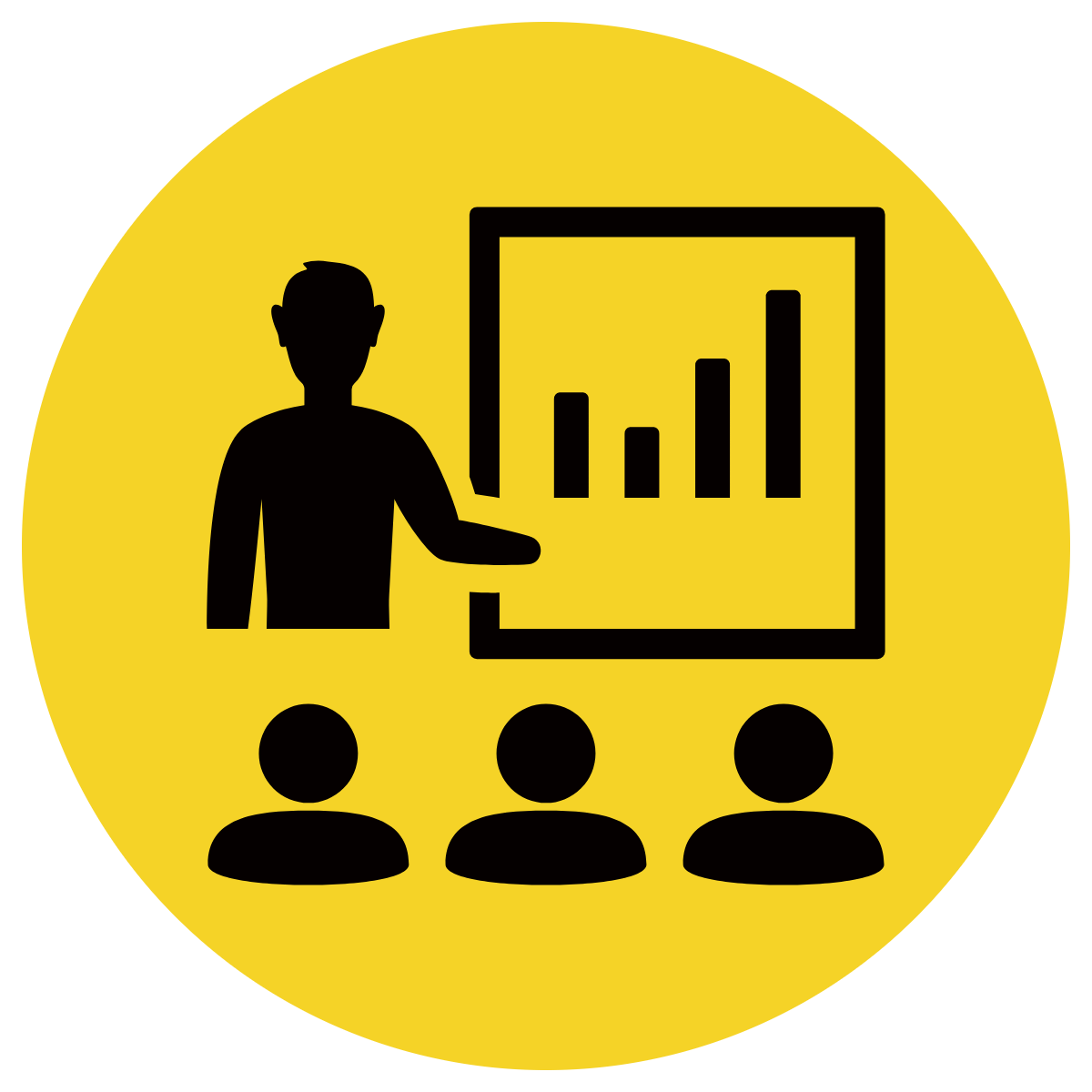 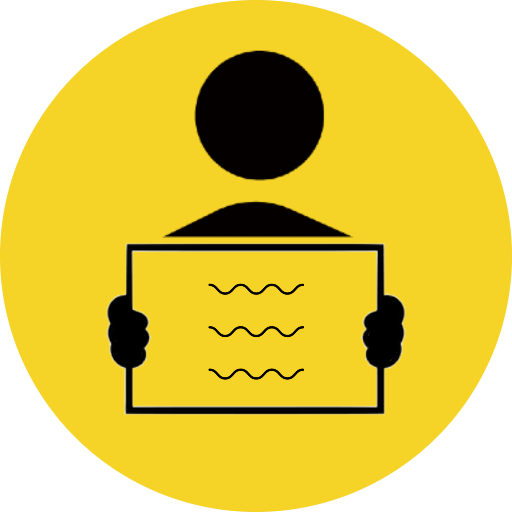 Re-write the word contraction with the apostrophe to represent the omitted letter/letters:
CFU:
Why did you put the apostrophe there? What does it represent?
contraction
component words
wouldnt
would
not
wouldn’t
Skill Development: You do
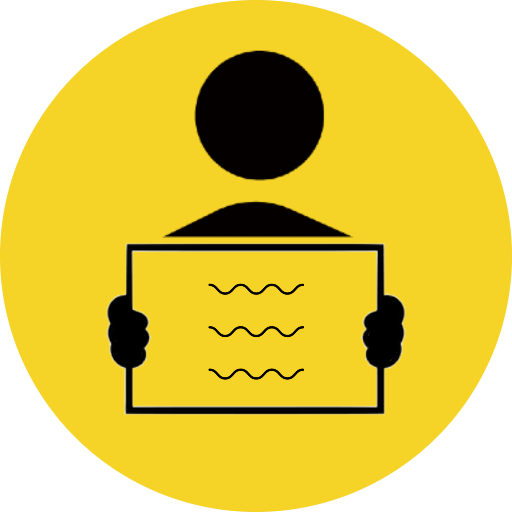 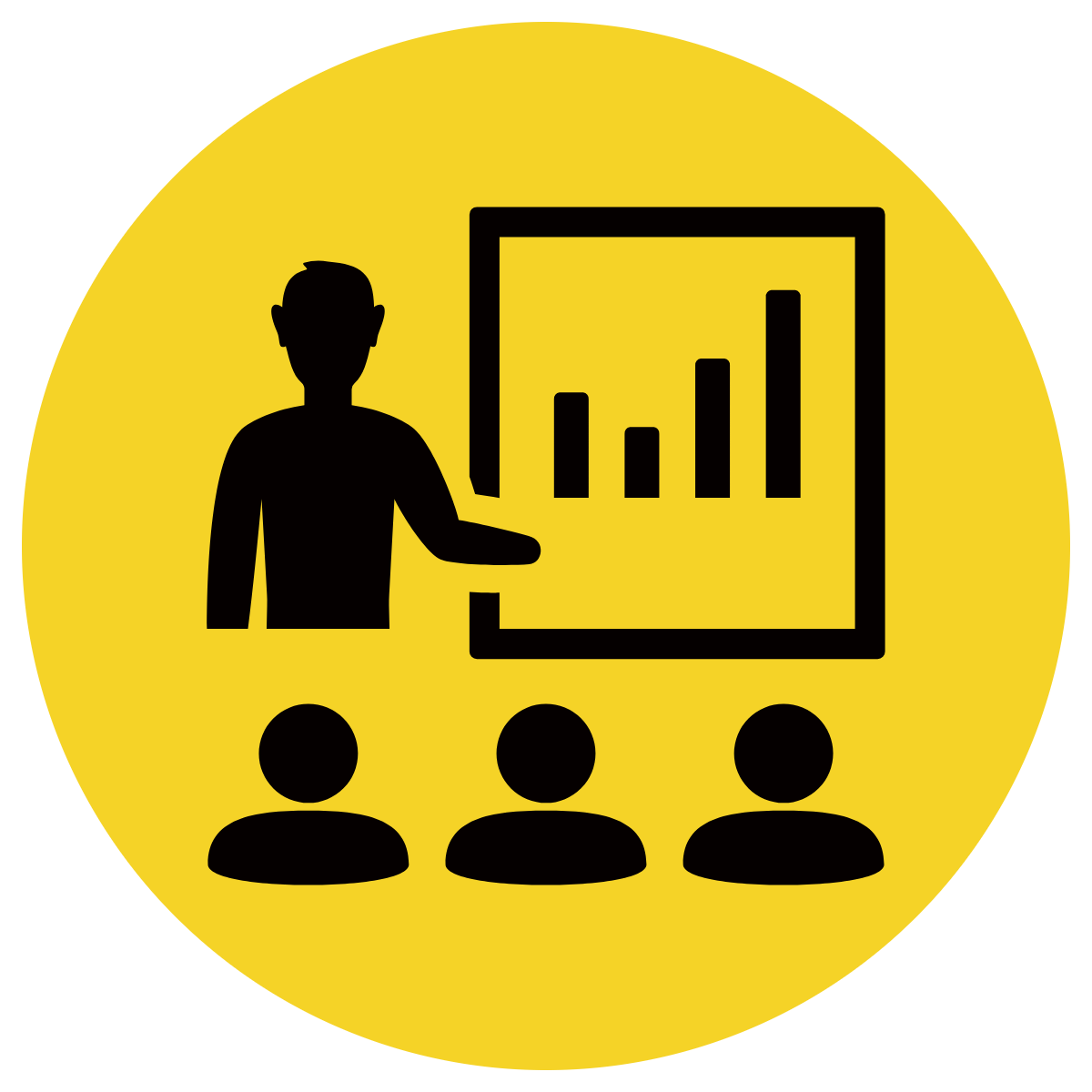 Re-write the word contraction with the apostrophe to represent the omitted letter/letters:
CFU:
Why did you put the apostrophe there? What does it represent?
contraction
component words
youre
you
are
you’re
Skill Development: You do
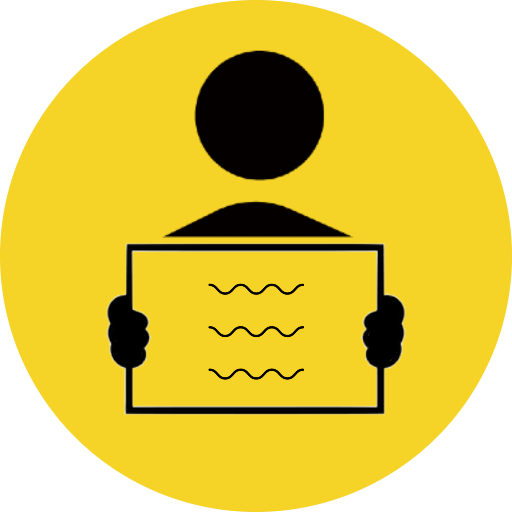 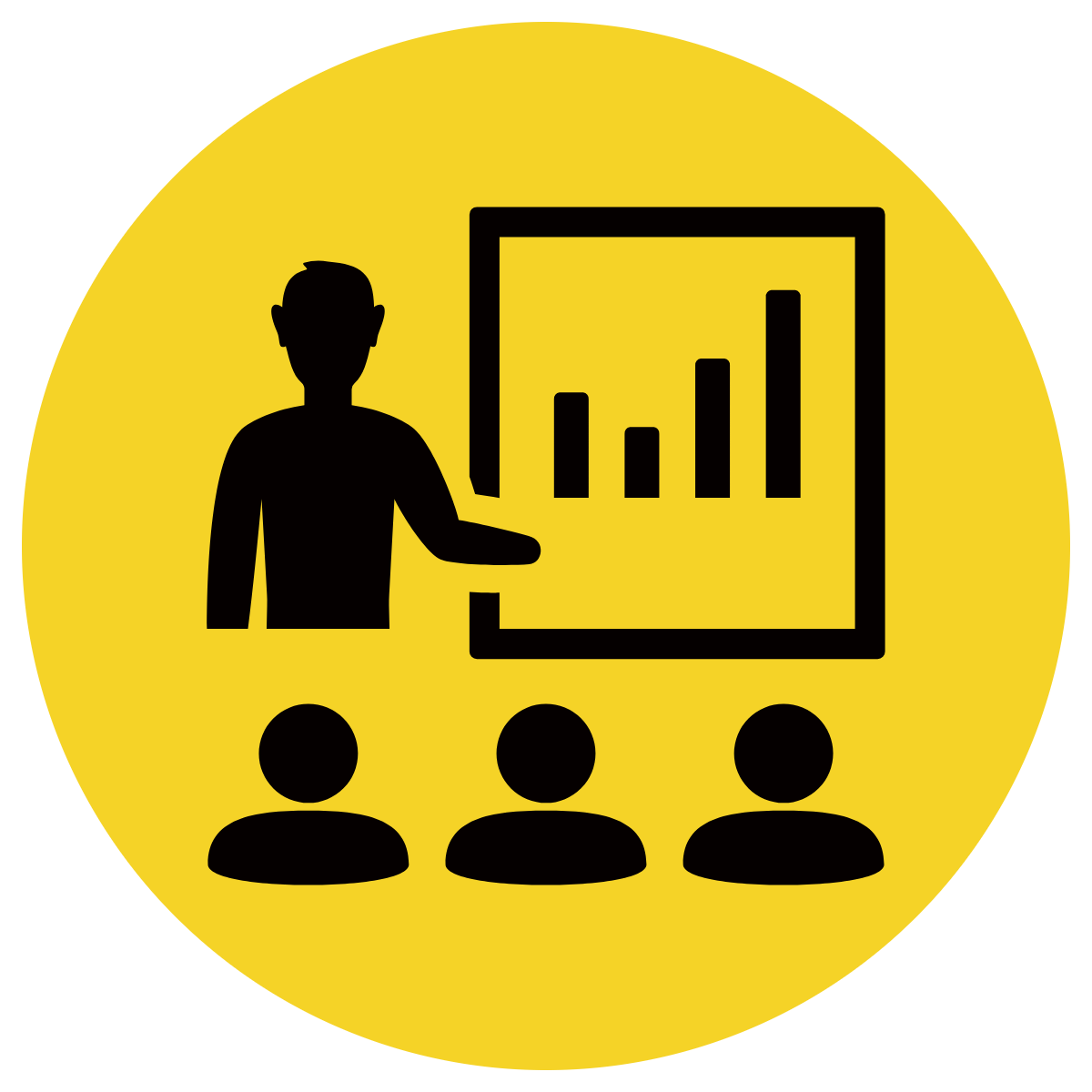 Re-write the word contraction with the apostrophe to represent the omitted letter/letters:
CFU:
Why did you put the apostrophe there? What does it represent?
contraction
component words
Ive
I
have
I’ve
Hinge Point Question
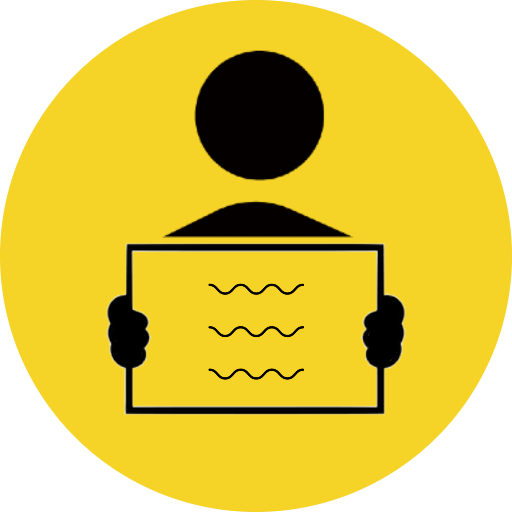 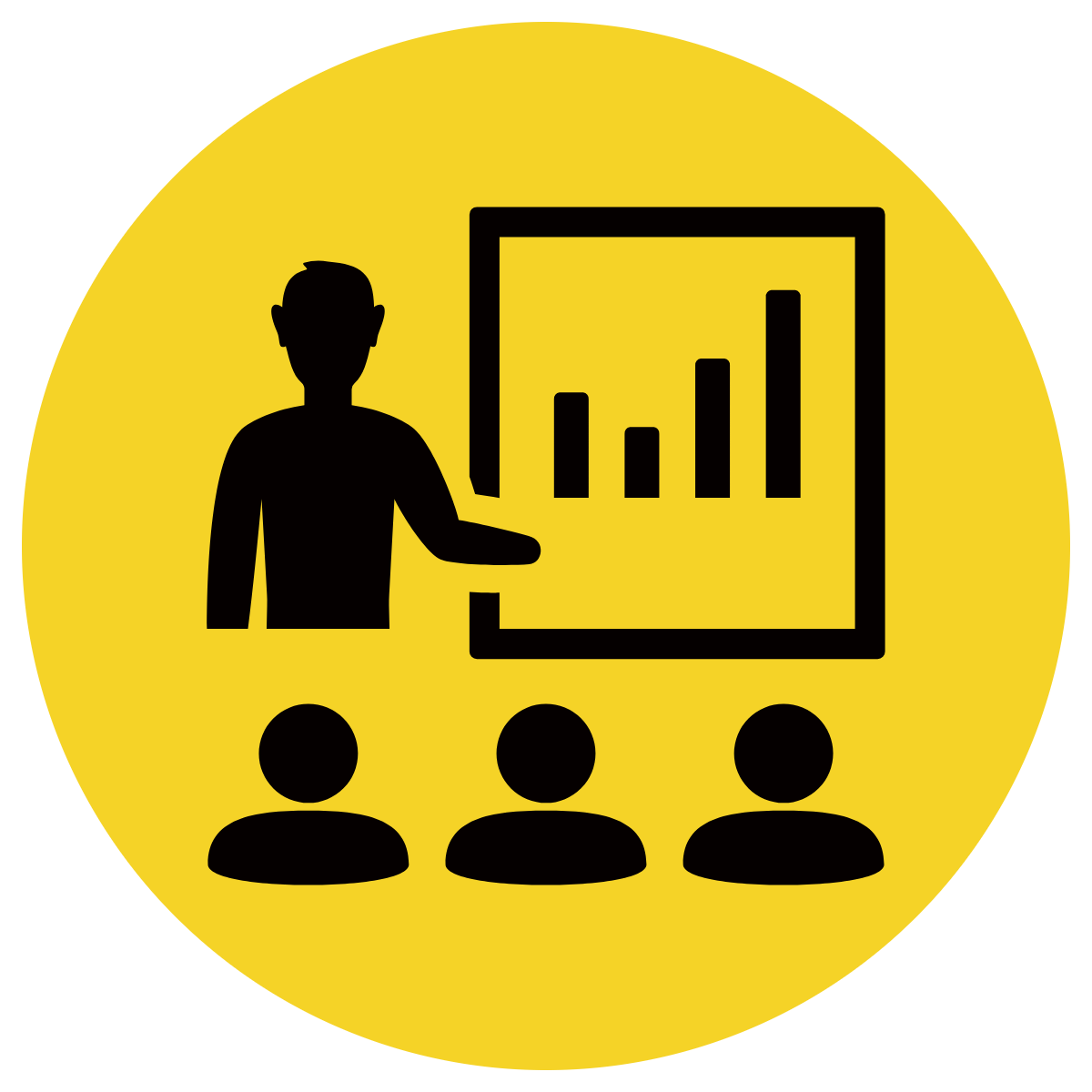 Which sentence(s) contain the correct placement of the apostrophe to signal the omitted letters?
CFU:
Why is this wrong? Where should the comma go?
I c’ant remember the name of the movie we watched.

You’re the best teacher I’ve ever had. 

I didn’t go to school today because I was sick.

I would’nt go in there if I was you!
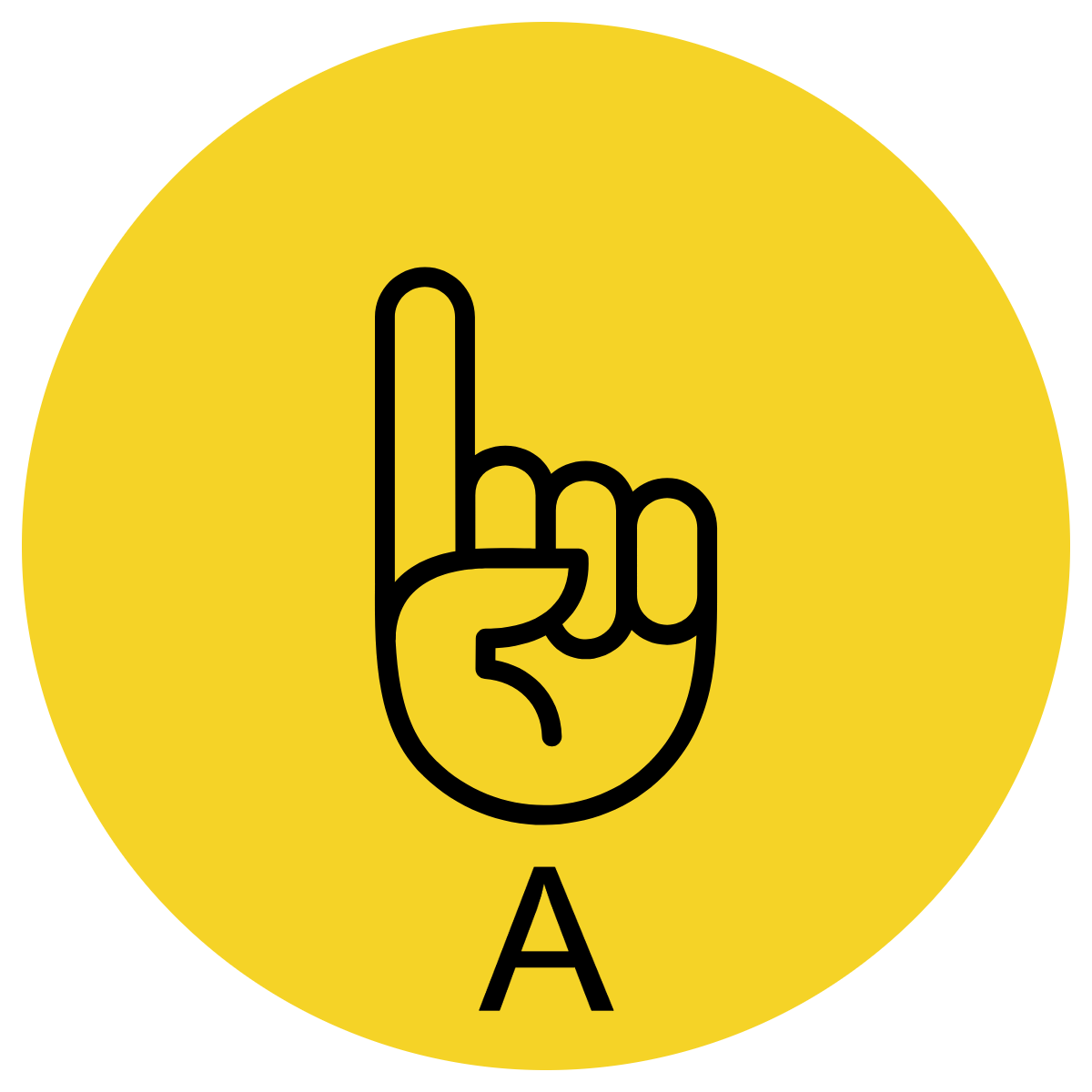 can’t
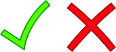 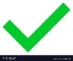 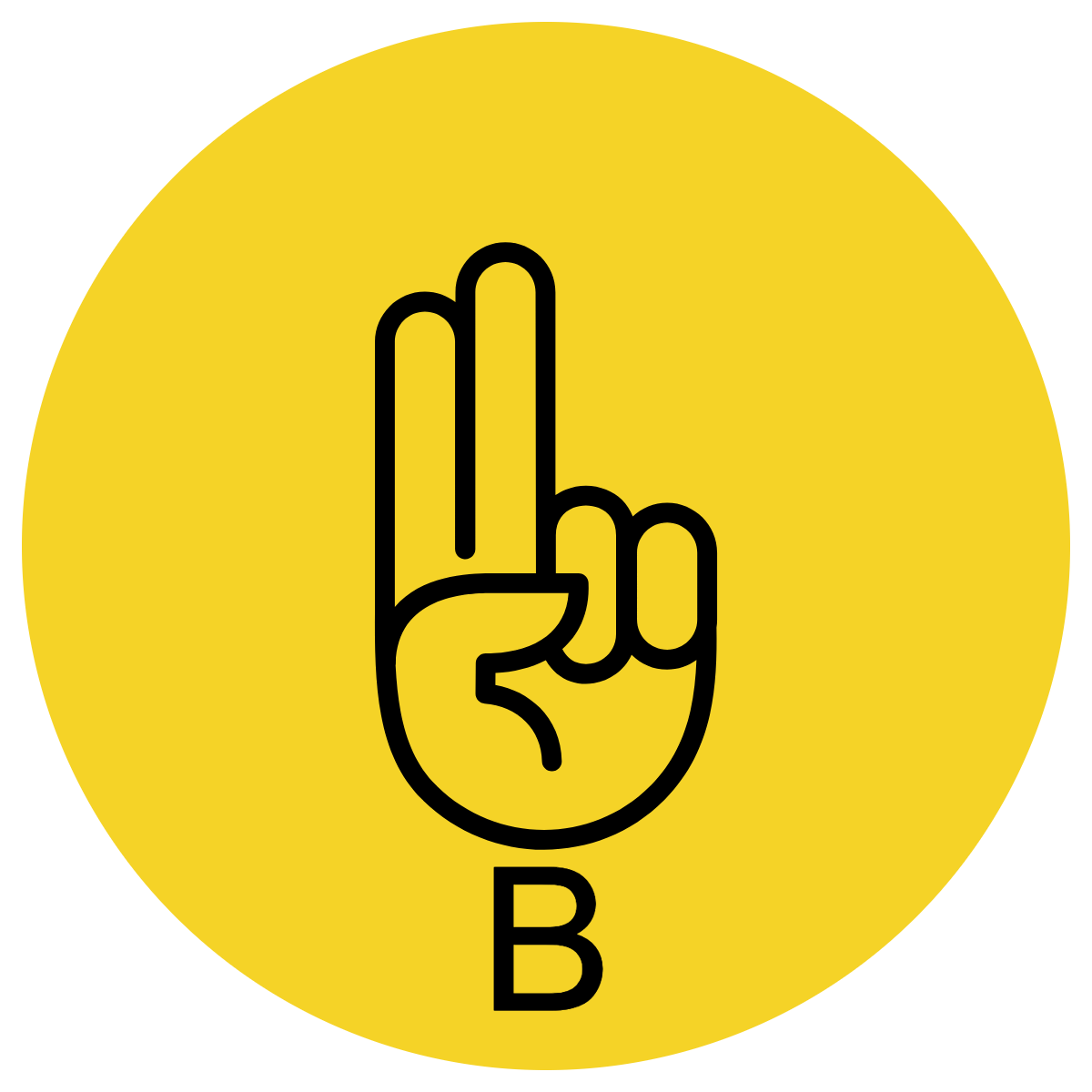 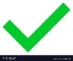 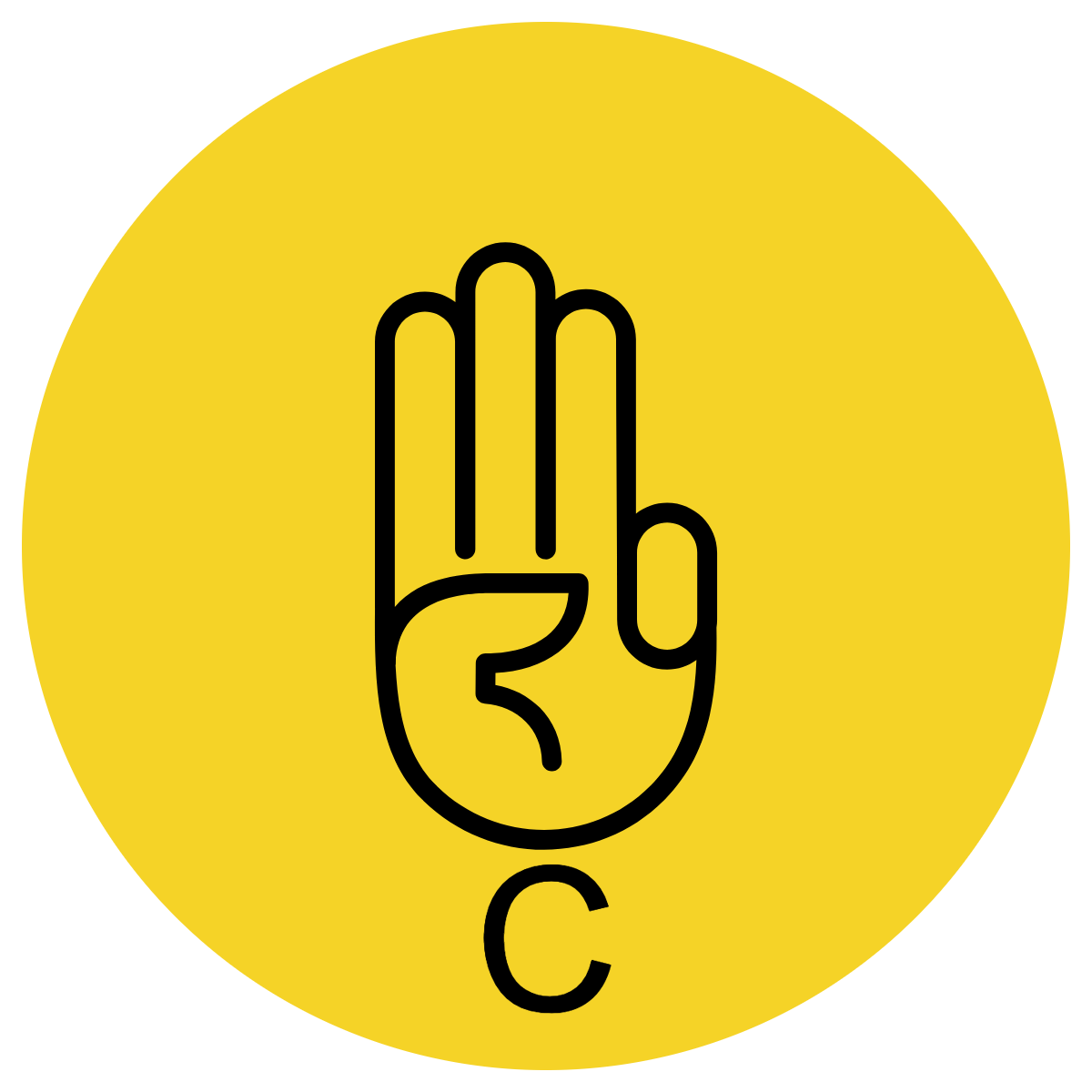 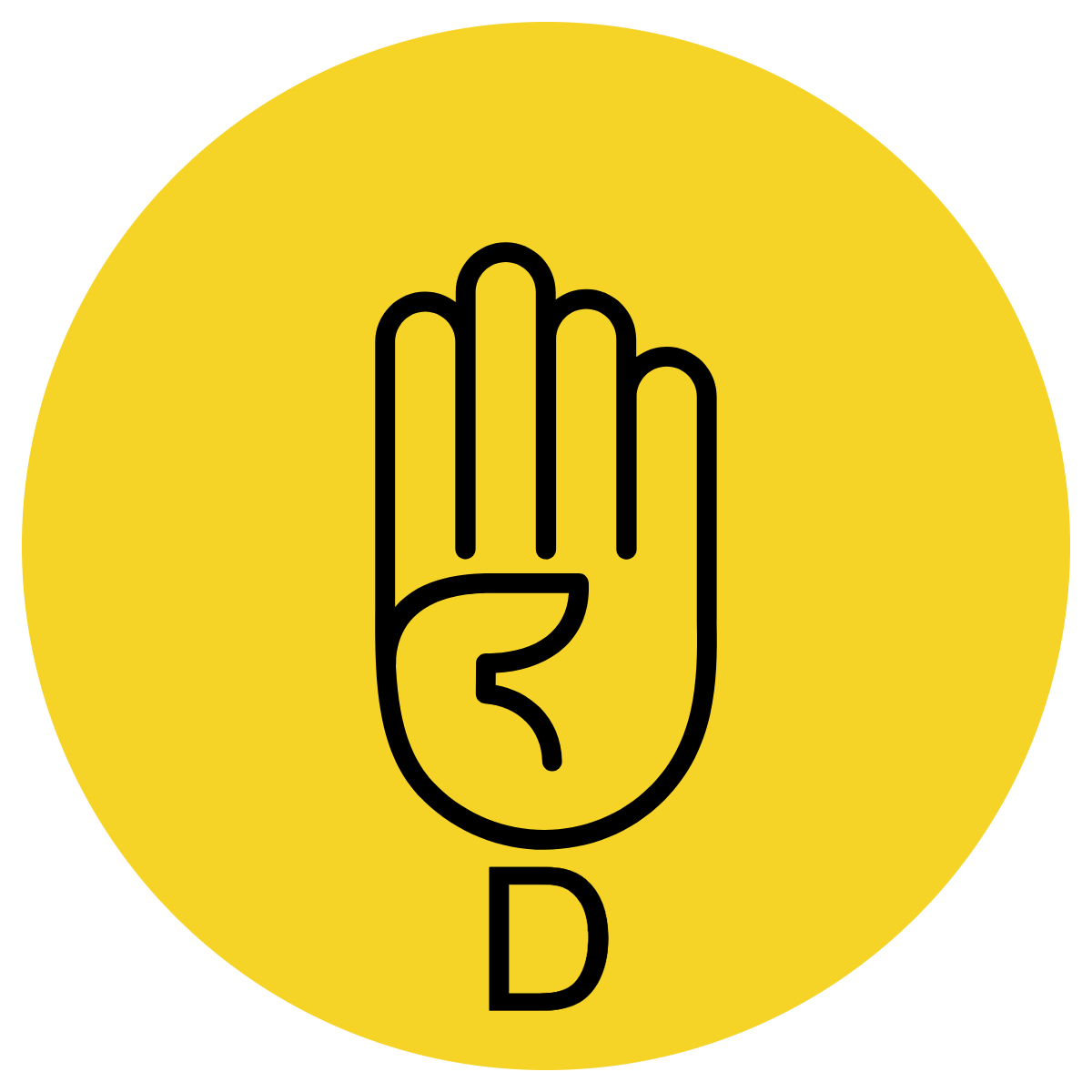 wouldn’t
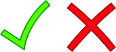 Skill Development : I do
Re-write the sentences using the contracted form:
Component words
Contraction
aren’t
not
are
The boys __________ going to school today.

The police _________ tolerating speeding.
Skill Development : We do
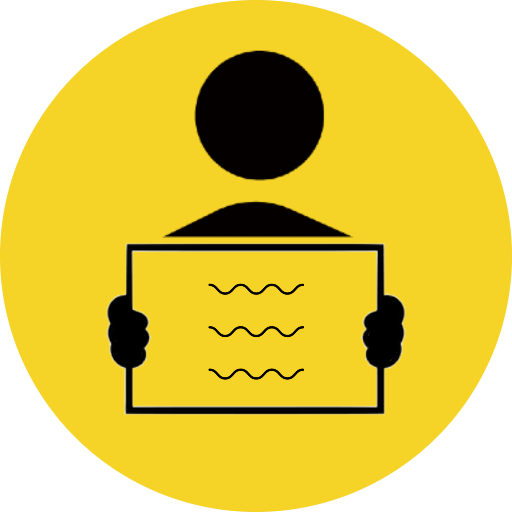 Re-write the sentences using the contracted form:
Component words
Contraction
couldn’t
not
could
I ___________ find the keys this morning.

I ___________ order my lunch as I forgot my money.
Skill Development : We do
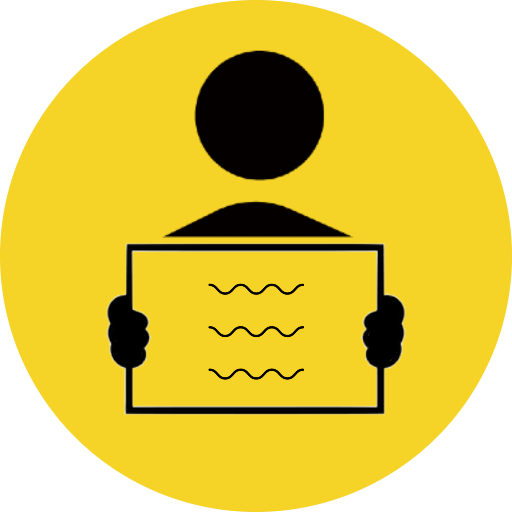 Re-write the sentences using the contracted form:
Component words
Contraction
you’re
are
you
__________ the classroom helper today.

__________ the fastest student in the class.
Skill Development : We do
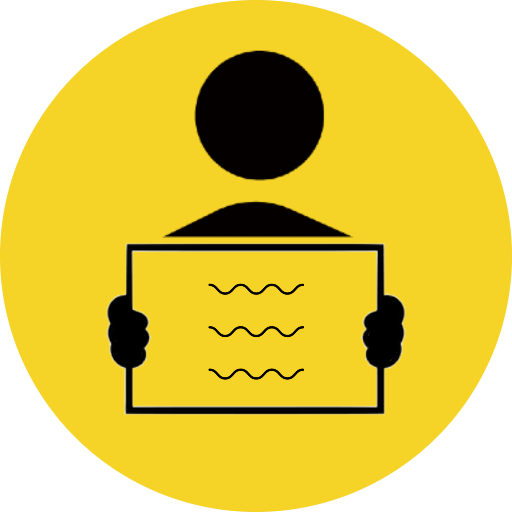 Re-write the sentences using the contracted form:
Component words
Contraction
I’ve
have
I
_________ got $5 in my pocket.

_________ been to Japan for a family holiday.
Skill Development : We do
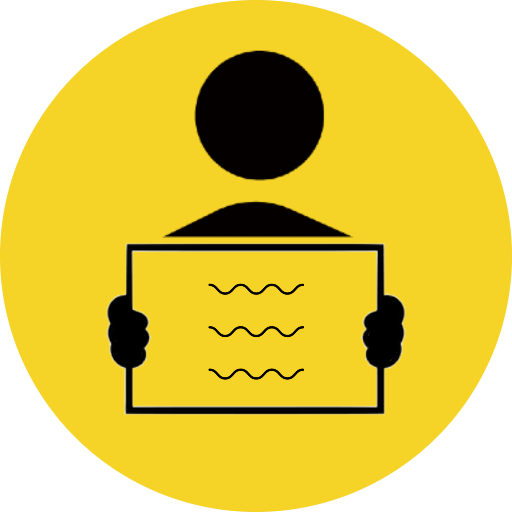 Re-write the sentences using the contracted form:
Component words
Contraction
wouldn’t
not
would
She told me we __________ be able to play without a hat.

I __________ knock on the haunted house.
Skill Development : You do
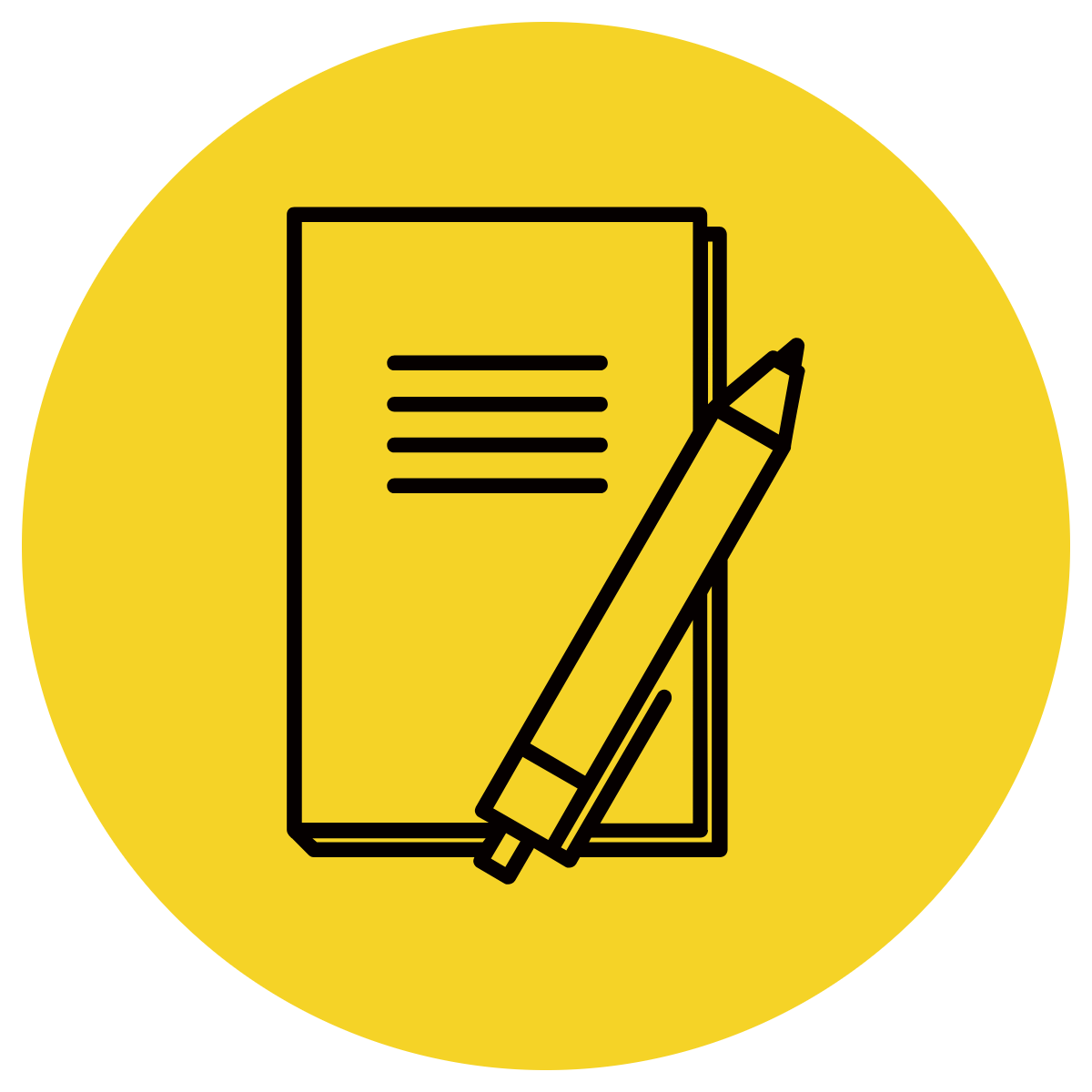 Fill in the blanks with the missing contraction:
He (would not) _______________ take his coat off.

(I have) ______________ got to hand my assignment in today.

(We are) _____________ going to the skate park after school.

I (did not) ____________ pack my lunch today because the canteen is open.

We (could not) _____________ find the library book on dinosaurs. 

We (are not) ______________ going to school today because it’s Saturday.

(You are) ________________ the best dog in the whole world!
Daily review slides
Once the contraction lesson has been taught, add these slides into your daily review to teach specific contractions.
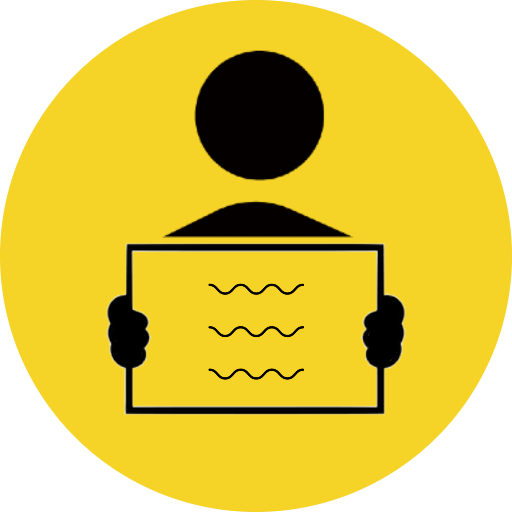 Read with me
Whiteboards
Component words
Contraction
aren’t
not
are
Complete the sentences using the correct contraction:

The boys are not going to school today.

The police are not tolerating speeding
change sentences daily
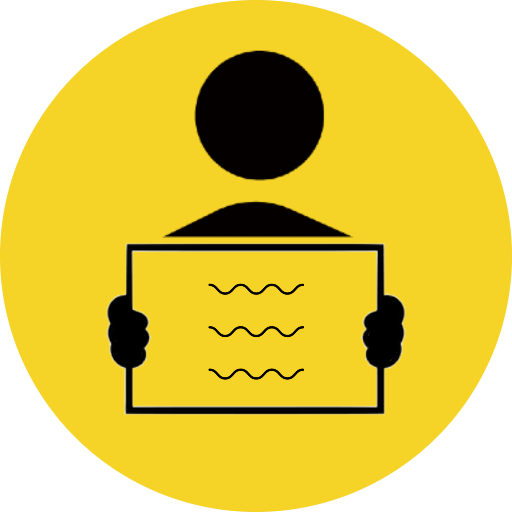 Read with me
Whiteboards
Component words
Contraction
can’t
not
can
Complete the sentences using the correct contraction:
change sentences daily
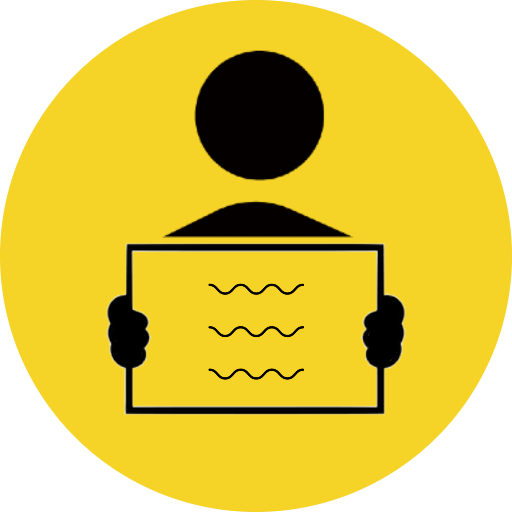 Read with me
Whiteboards
Component words
Contraction
couldn’t
not
could
Complete the sentences using the correct contraction:
change sentences daily
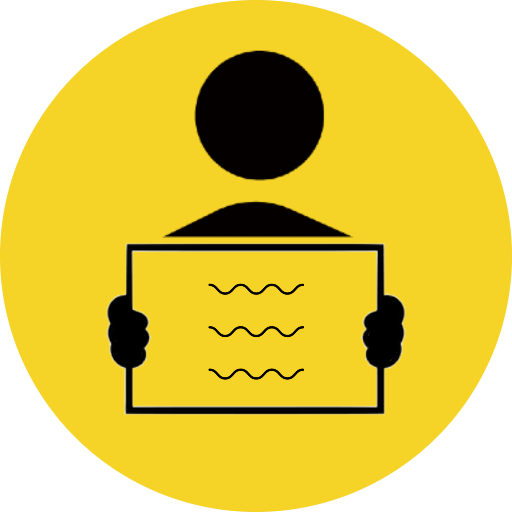 Read with me
Whiteboards
Component words
Contraction
didn’t
not
did
Complete the sentences using the correct contraction:
change sentences daily
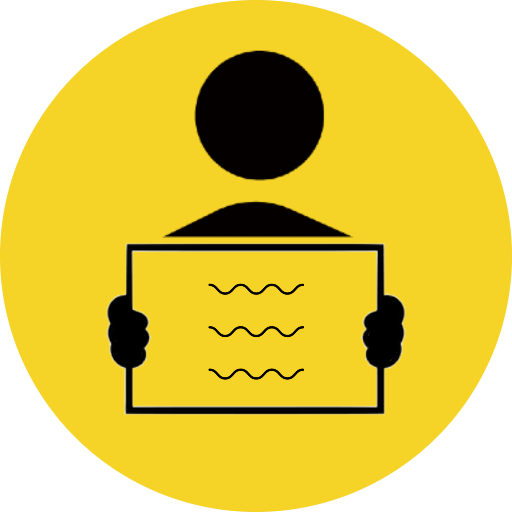 Read with me
Whiteboards
Component words
Contraction
doesn’t
not
does
Complete the sentences using the correct contraction:
change sentences daily
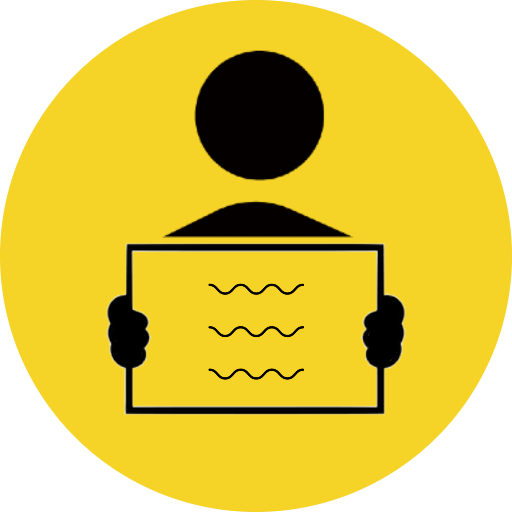 Read with me
Whiteboards
Component words
Contraction
hasn’t
not
has
Complete the sentences using the correct contraction:
change sentences daily
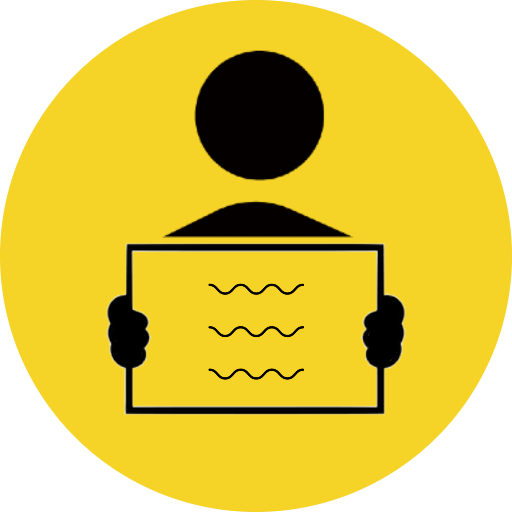 Read with me
Whiteboards
Component words
Contraction
aren’t
not
are
Complete the sentences using the correct contraction:

The boys are not going to school today.

The police are not tolerating speeding
change sentences daily
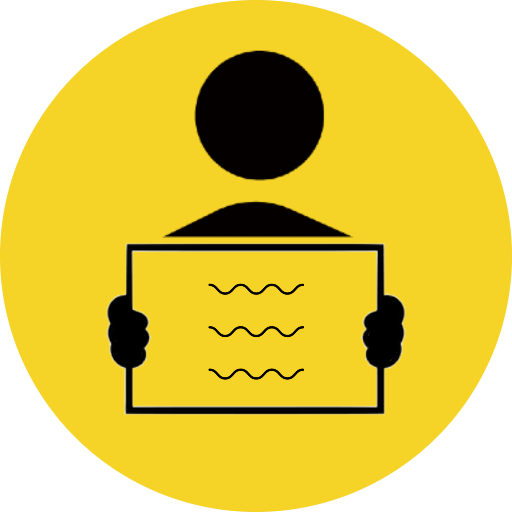 Read with me
Whiteboards
Component words
Contraction
can’t
not
can
Complete the sentences using the correct contraction:
change sentences daily
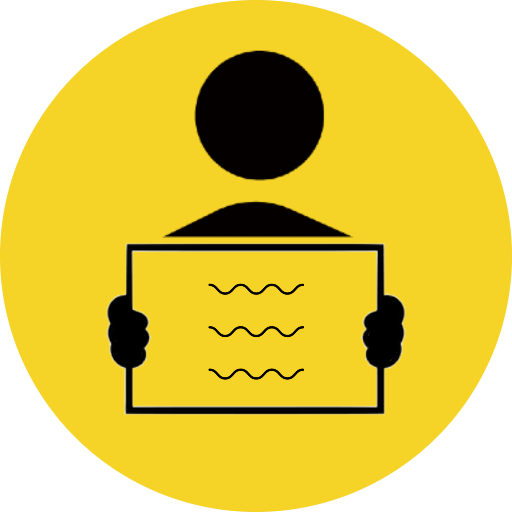 Read with me
Whiteboards
Component words
Contraction
couldn’t
not
could
Complete the sentences using the correct contraction:
change sentences daily
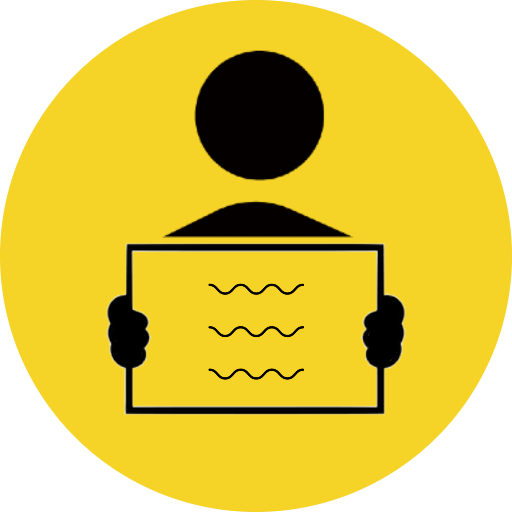 Read with me
Whiteboards
Component words
Contraction
didn’t
not
did
Complete the sentences using the correct contraction:
change sentences daily
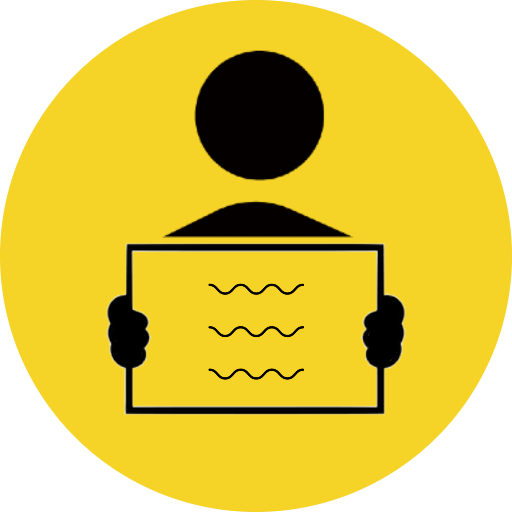 Read with me
Whiteboards
Component words
Contraction
doesn’t
not
does
Complete the sentences using the correct contraction:
change sentences daily
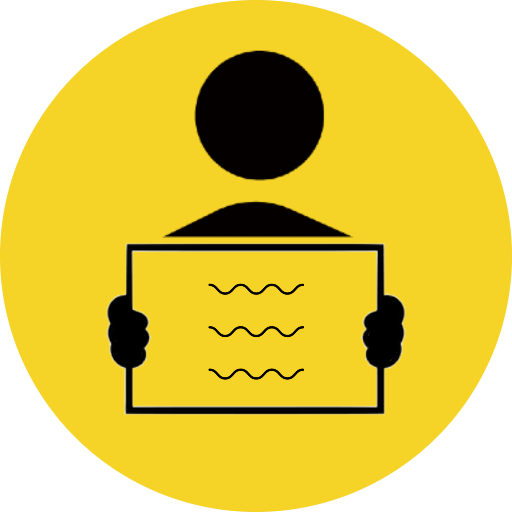 Read with me
Whiteboards
Component words
Contraction
hasn’t
not
has
Complete the sentences using the correct contraction:
change sentences daily
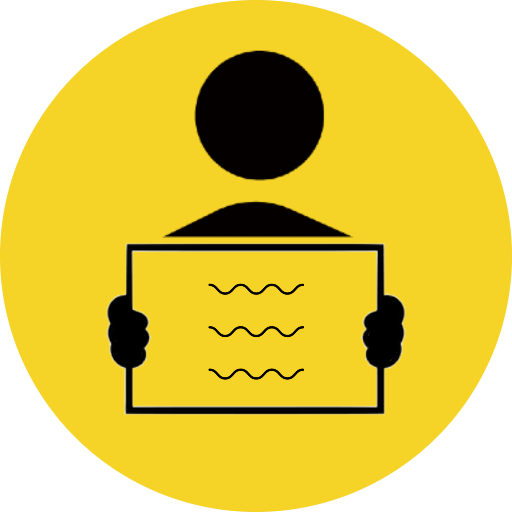 Read with me
Whiteboards
Component words
Contraction
haven’t
not
have
Complete the sentences using the correct contraction:
change sentences daily
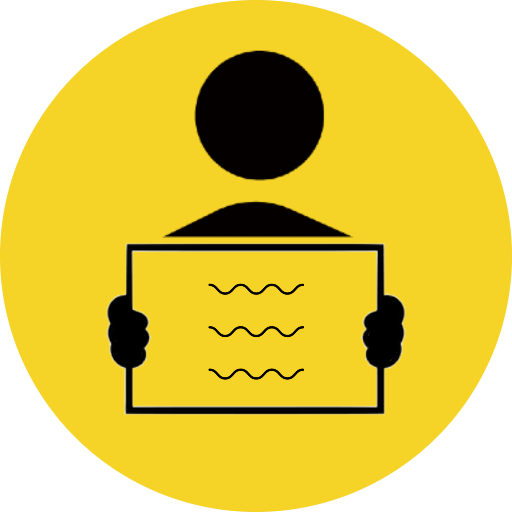 Read with me
Whiteboards
Component words
Contraction
he’s
is
he
Complete the sentences using the correct contraction:
change sentences daily
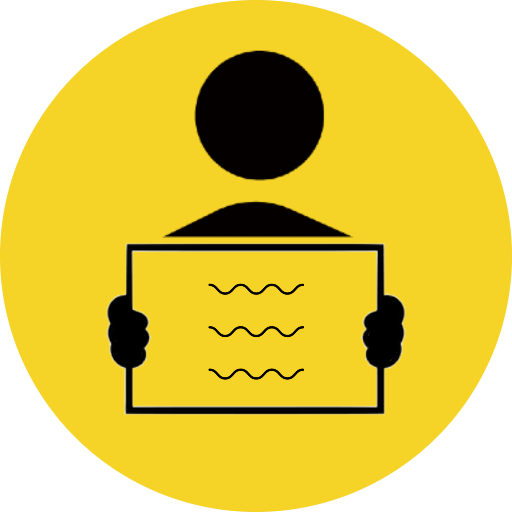 Read with me
Whiteboards
Component words
Contraction
he’ll
will
he
Complete the sentences using the correct contraction:
change sentences daily
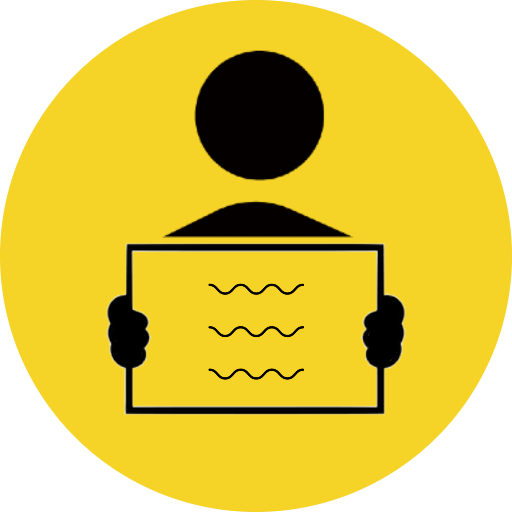 Read with me
Whiteboards
Component words
Contraction
I’ve
have
I
Complete the sentences using the correct contraction:
change sentences daily
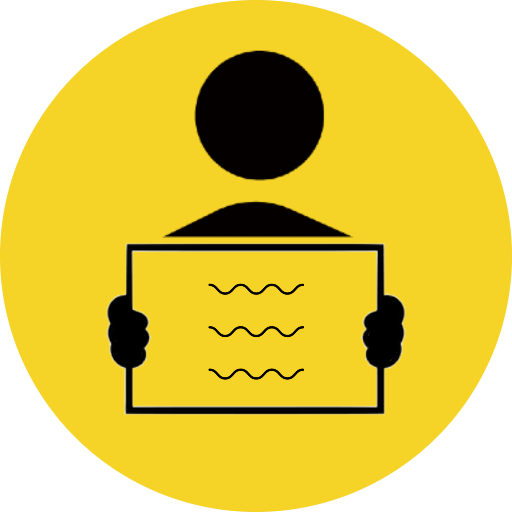 Read with me
Whiteboards
Component words
Contraction
I’ll
will
I
Complete the sentences using the correct contraction:
change sentences daily
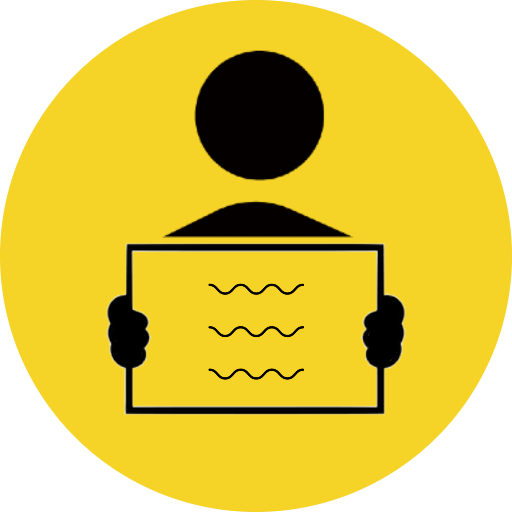 Read with me
Whiteboards
Component words
Contraction
isn’t
not
is
Complete the sentences using the correct contraction:
change sentences daily
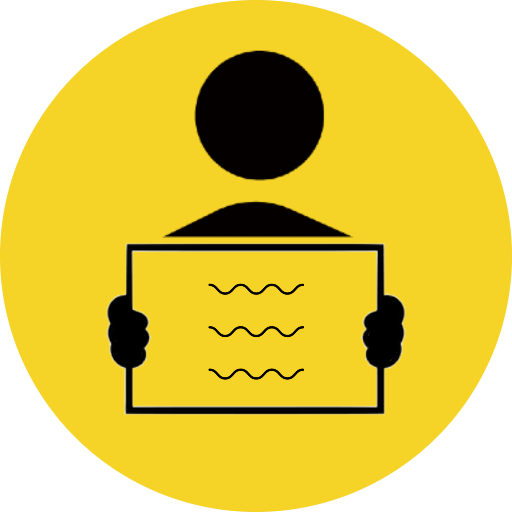 Read with me
Whiteboards
Component words
Contraction
it’s
is
it
Complete the sentences using the correct contraction:
change sentences daily
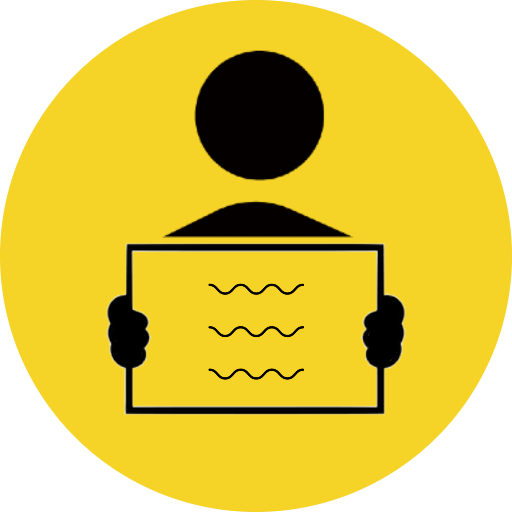 Read with me
Whiteboards
Component words
Contraction
let’s
us
let
Complete the sentences using the correct contraction:
change sentences daily
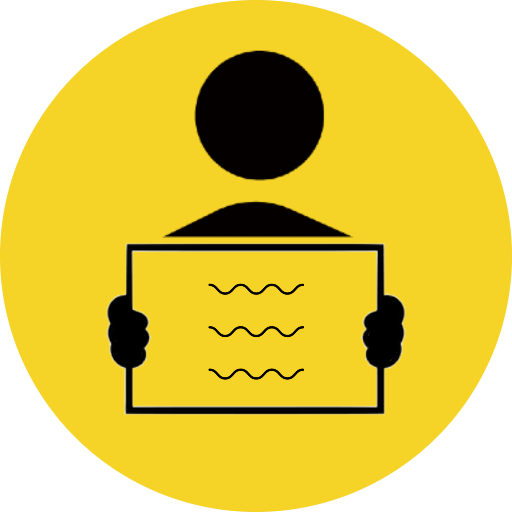 Read with me
Whiteboards
Component words
Contraction
she’s
is
she
Complete the sentences using the correct contraction:
change sentences daily
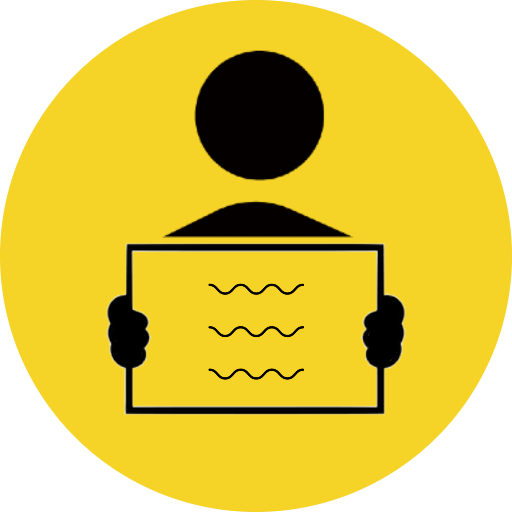 Read with me
Whiteboards
Component words
Contraction
she’ll
will
she
Complete the sentences using the correct contraction:
change sentences daily
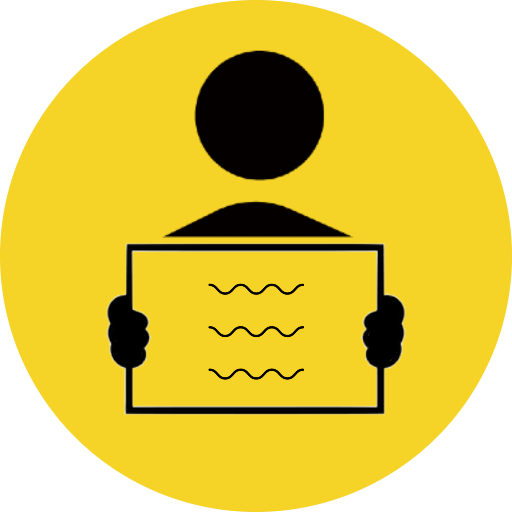 Read with me
Whiteboards
Component words
Contraction
shouldn’t
not
should
Complete the sentences using the correct contraction:
change sentences daily
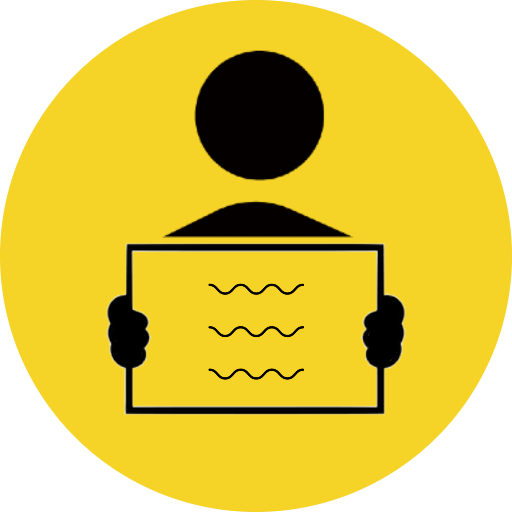 Read with me
Whiteboards
Component words
Contraction
that’s
is
that
Complete the sentences using the correct contraction:
change sentences daily
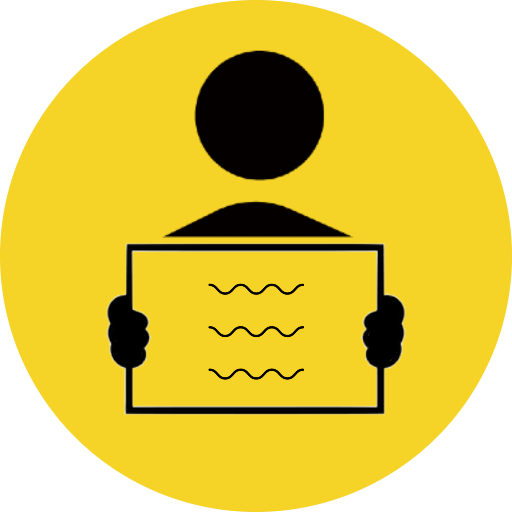 Read with me
Whiteboards
Component words
Contraction
they’re
are
they
Complete the sentences using the correct contraction:
change sentences daily
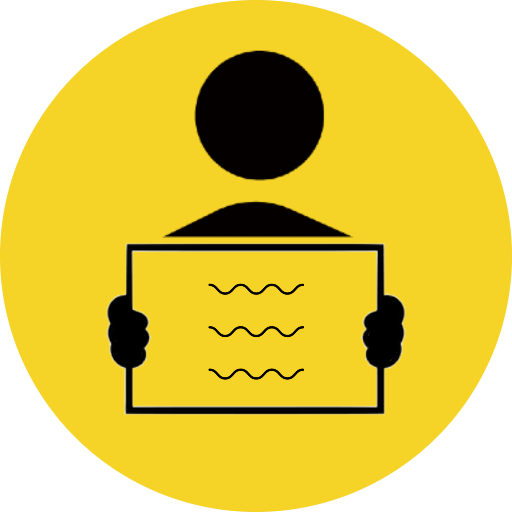 Read with me
Whiteboards
Component words
Contraction
they’d
had
they
Complete the sentences using the correct contraction:
change sentences daily
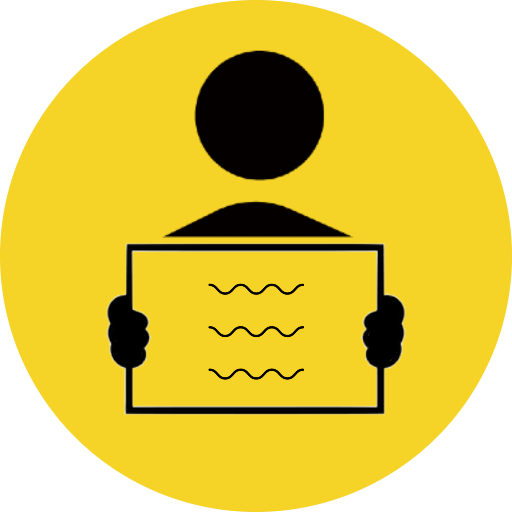 Read with me
Whiteboards
Component words
Contraction
they’ve
have
they
Complete the sentences using the correct contraction:
change sentences daily
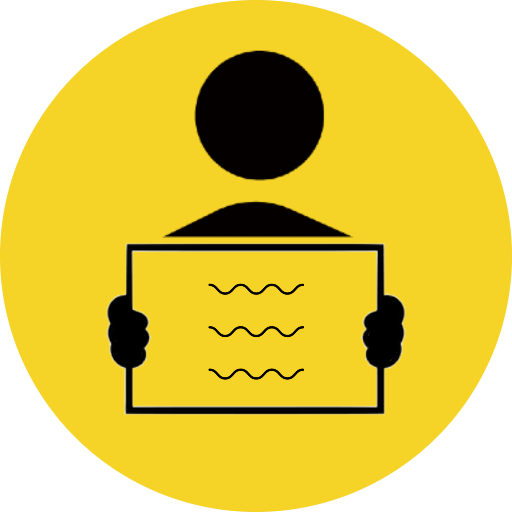 Read with me
Whiteboards
Component words
Contraction
they’ll
will
they
Complete the sentences using the correct contraction:
change sentences daily
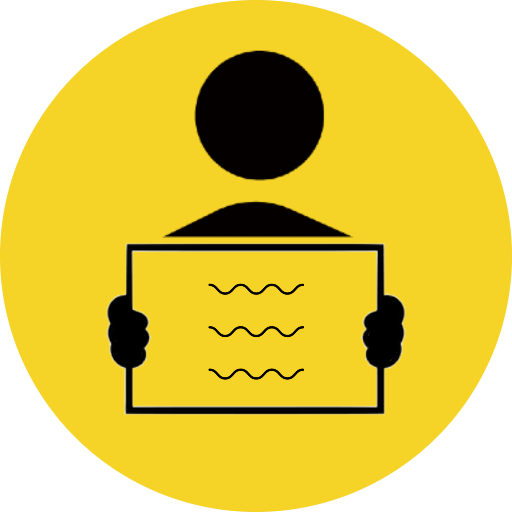 Read with me
Whiteboards
Component words
Contraction
wasn’t
not
was
Complete the sentences using the correct contraction:
change sentences daily
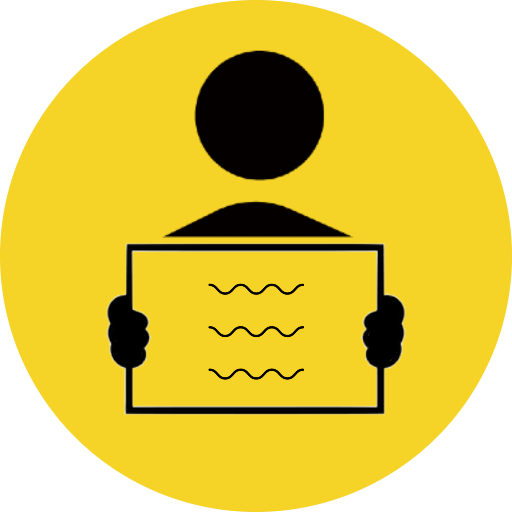 Read with me
Whiteboards
Component words
Contraction
we’re
are
we
Complete the sentences using the correct contraction:
change sentences daily
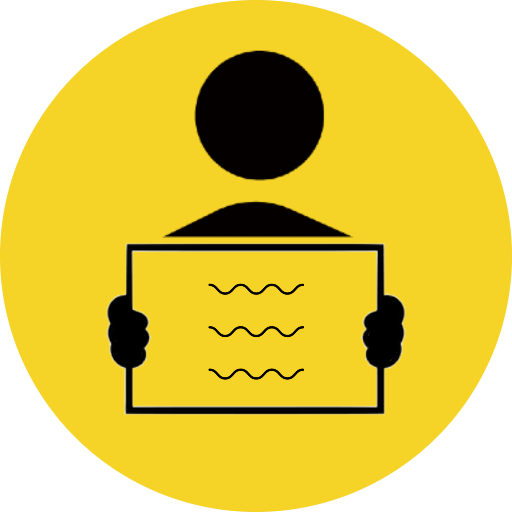 Read with me
Whiteboards
Component words
Contraction
we’d
had
we
Complete the sentences using the correct contraction:
change sentences daily
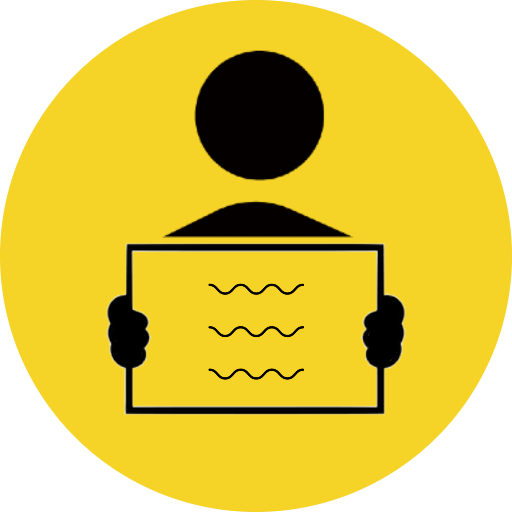 Read with me
Whiteboards
Component words
Contraction
we’ve
have
we
Complete the sentences using the correct contraction:
change sentences daily
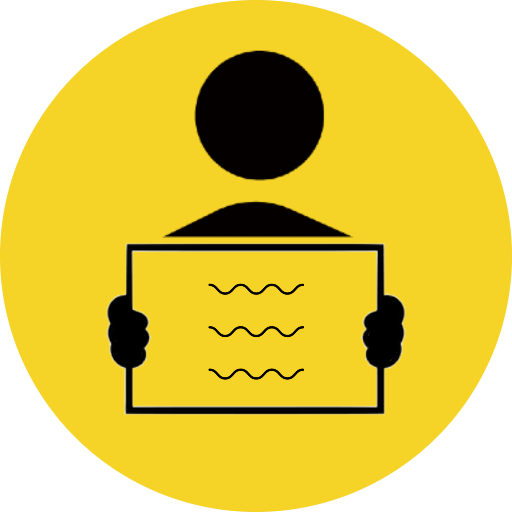 Read with me
Whiteboards
Component words
Contraction
we’ll
will
we
Complete the sentences using the correct contraction:
change sentences daily
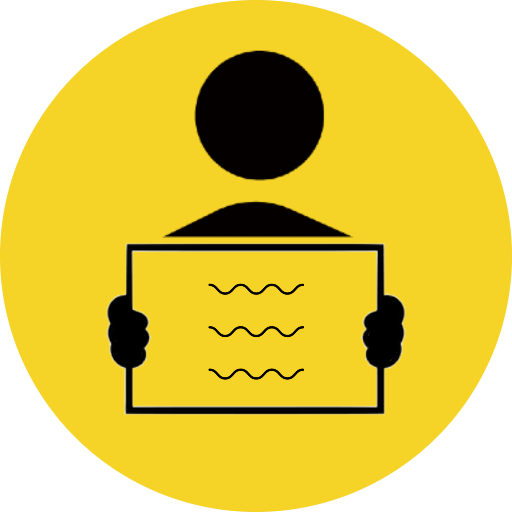 Read with me
Whiteboards
Component words
Contraction
weren’t
not
were
Complete the sentences using the correct contraction:
change sentences daily
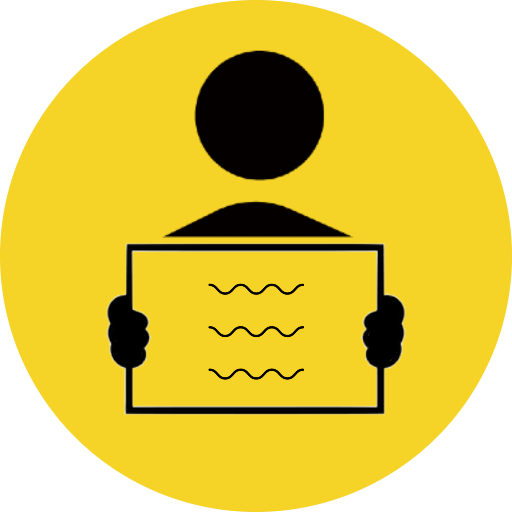 Read with me
Whiteboards
Component words
Contraction
what’s
is
what
Complete the sentences using the correct contraction:
change sentences daily
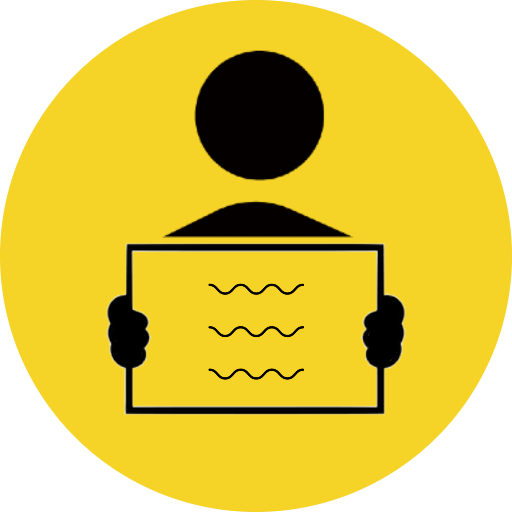 Read with me
Whiteboards
Component words
Contraction
who’s
is
who
Complete the sentences using the correct contraction:
change sentences daily
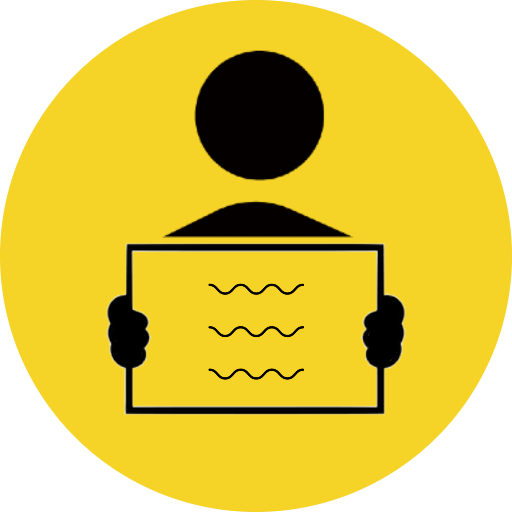 Read with me
Whiteboards
Component words
Contraction
wouldn’t
not
would
Complete the sentences using the correct contraction:
change sentences daily
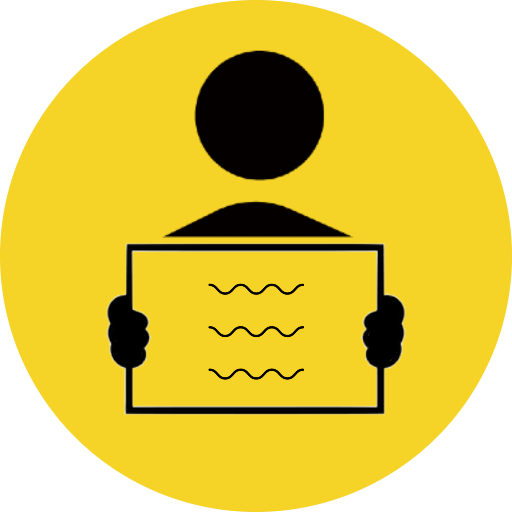 Read with me
Whiteboards
Component words
Contraction
you’re
are
you
Complete the sentences using the correct contraction:
change sentences daily
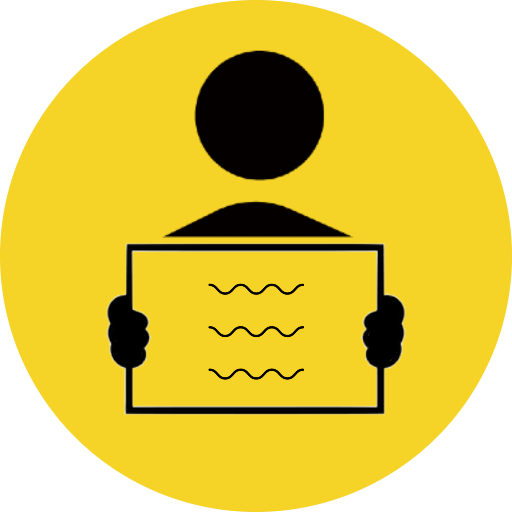 Read with me
Whiteboards
Component words
Contraction
you’d
had
you
Complete the sentences using the correct contraction:
change sentences daily
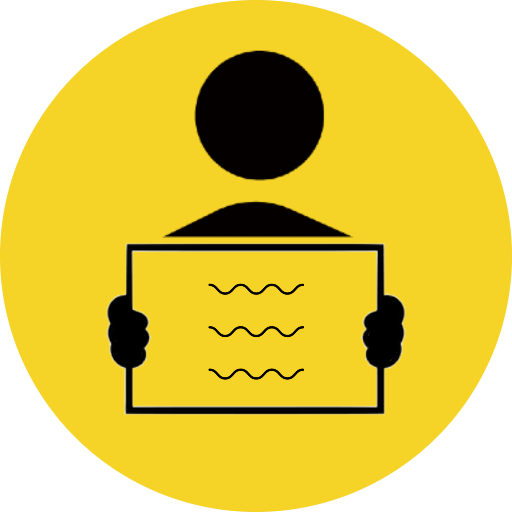 Read with me
Whiteboards
Component words
Contraction
you’ve
have
you
Complete the sentences using the correct contraction:
change sentences daily
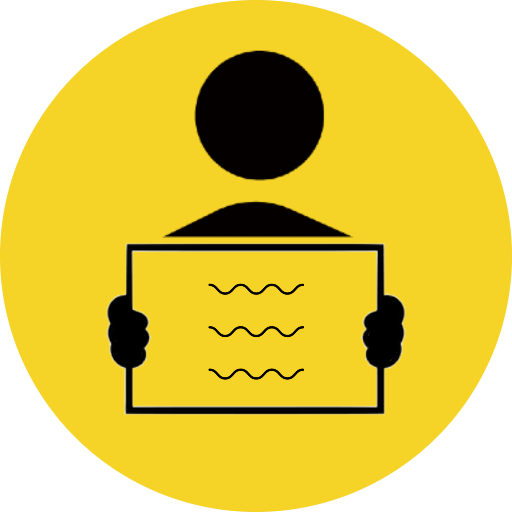 Read with me
Whiteboards
Component words
Contraction
you’ll
will
you
Complete the sentences using the correct contraction:
change sentences daily
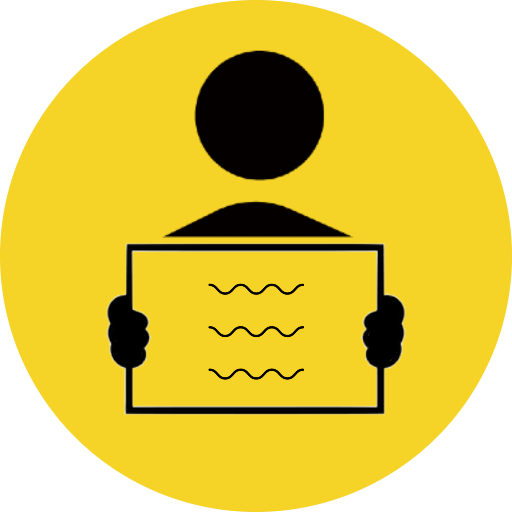 Read with me
Whiteboards
Component words
Contraction
aren’t
not
are
Complete the sentences using the correct contraction:

The boys are not going to school today.

The police are not tolerating speeding
change sentences daily